Italy – Jewel of the Mediterranean – Part 1
Enchantment Abounds!
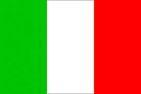 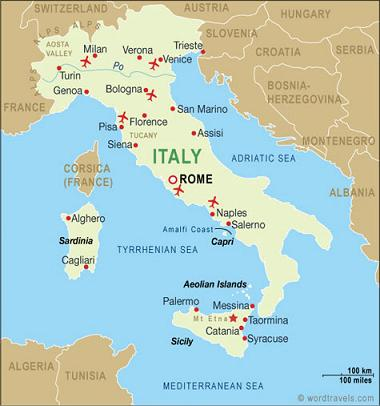 Region: Europe
Area total: 301,338 km2 
Coast line: Mediterranean Sea, Adriatic Sea, Tyrrhenian Sea
Capital: Rome
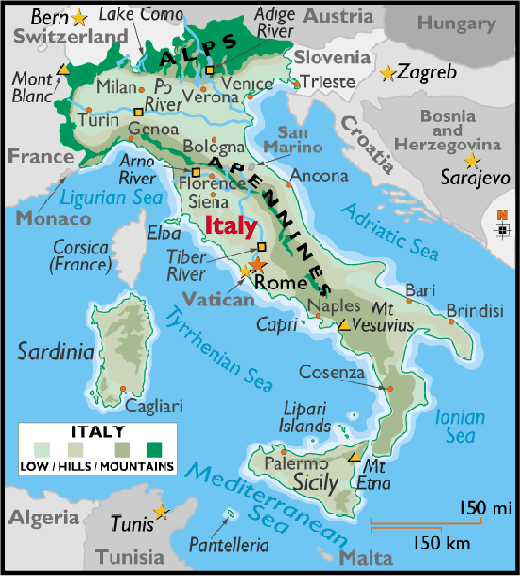 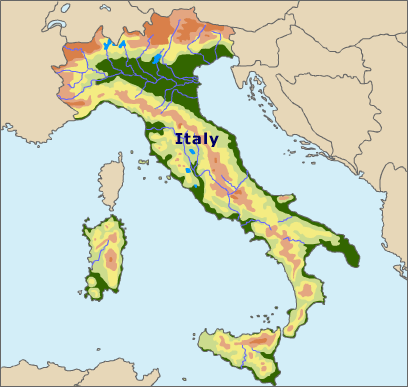 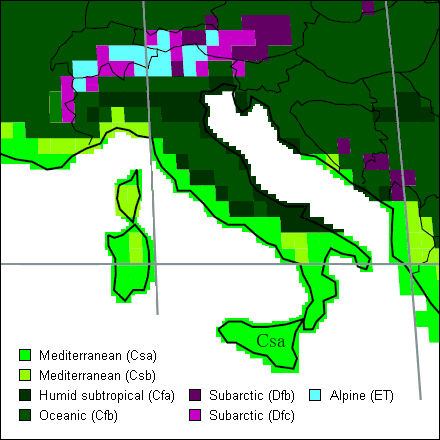 Climate Map
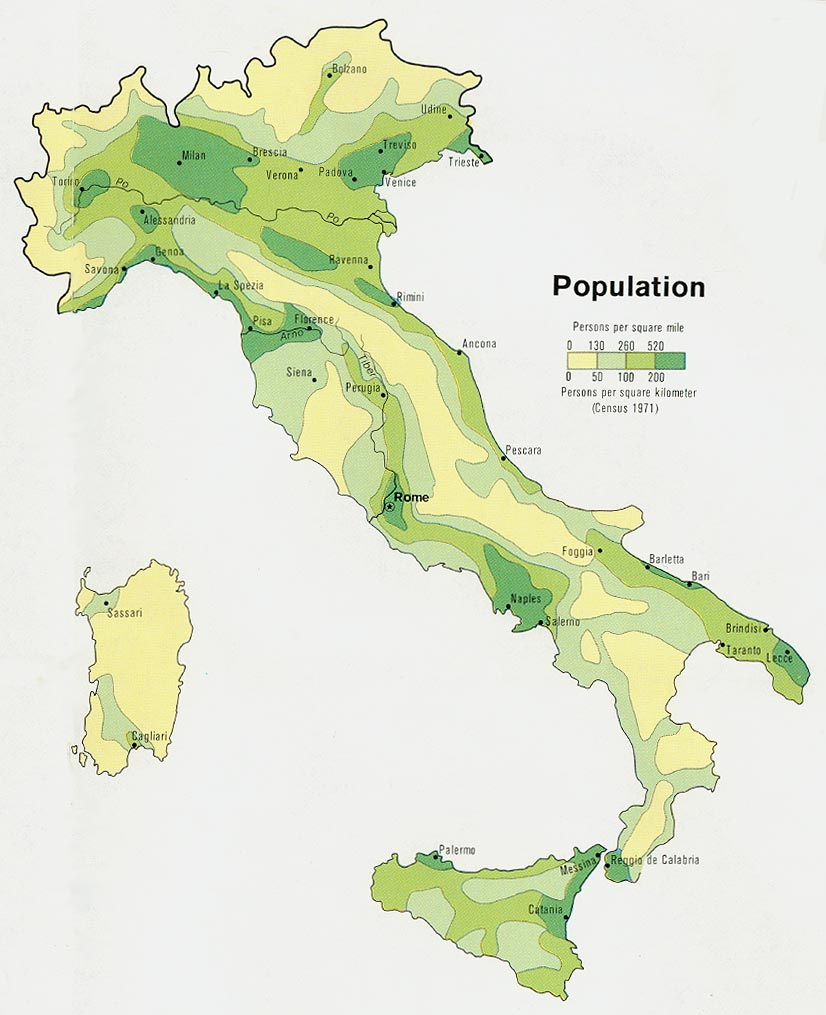 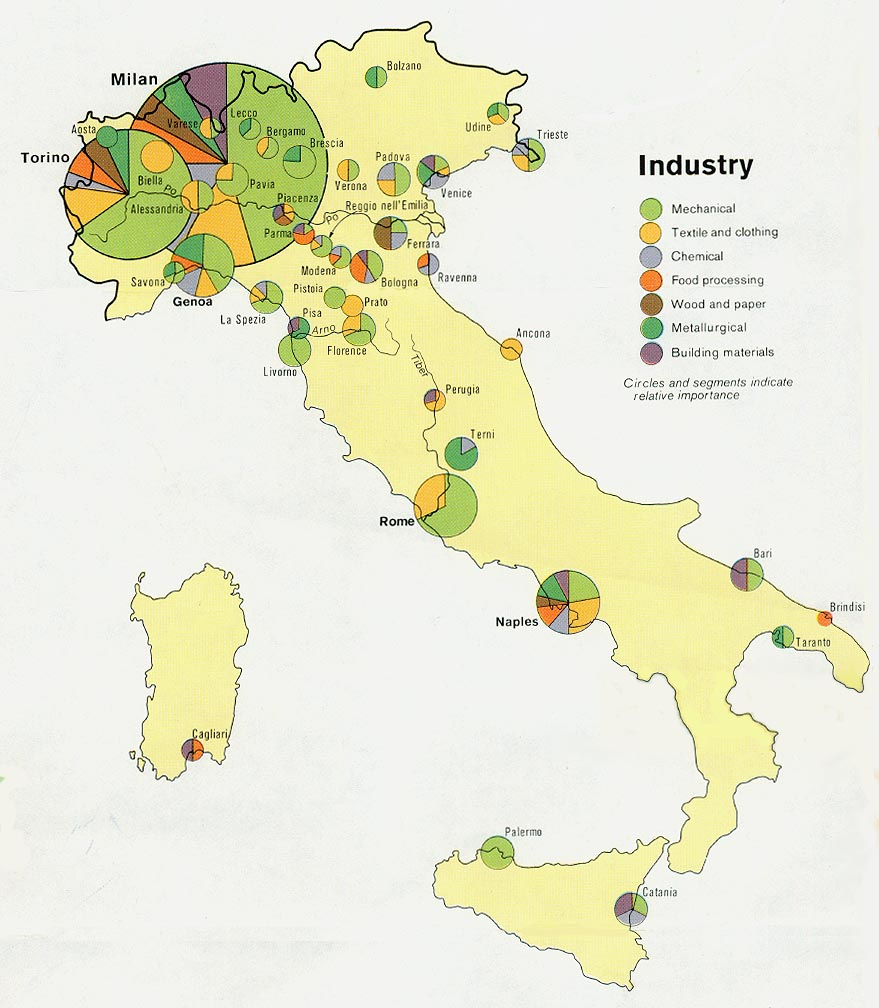 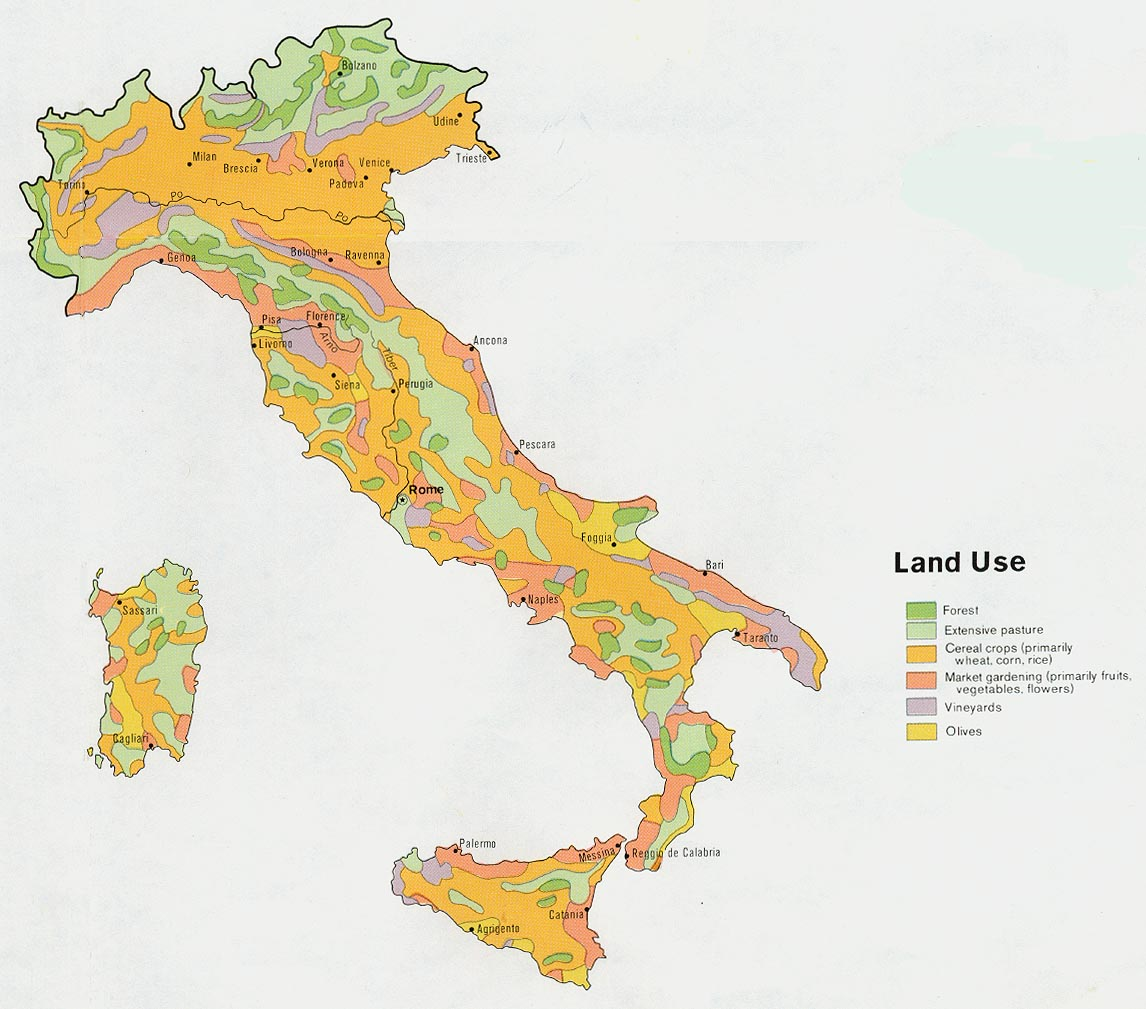 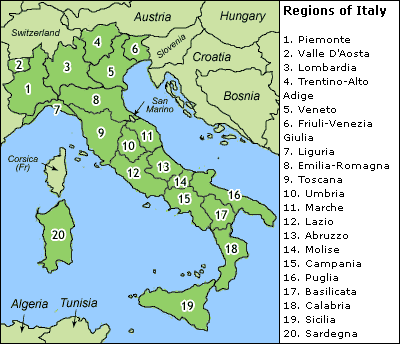 Rome – The eternal City
I Love You, Rome!
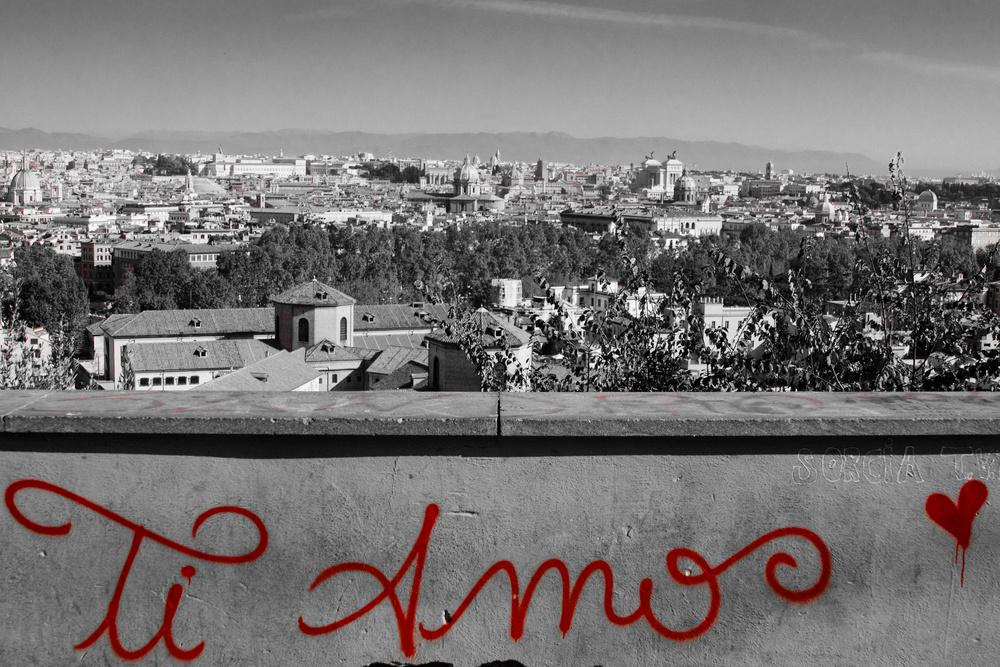 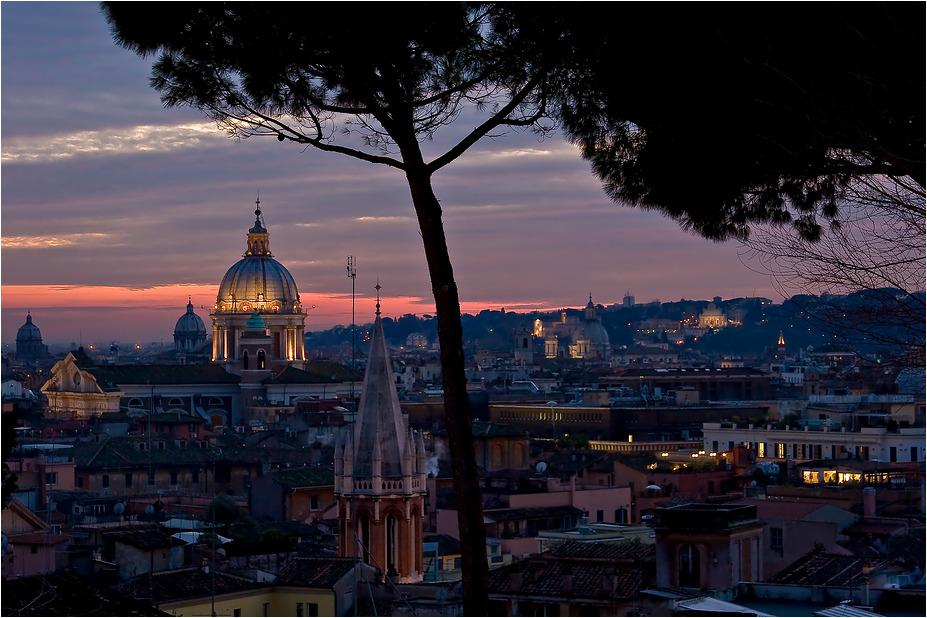 From the roof of St. Peter’s
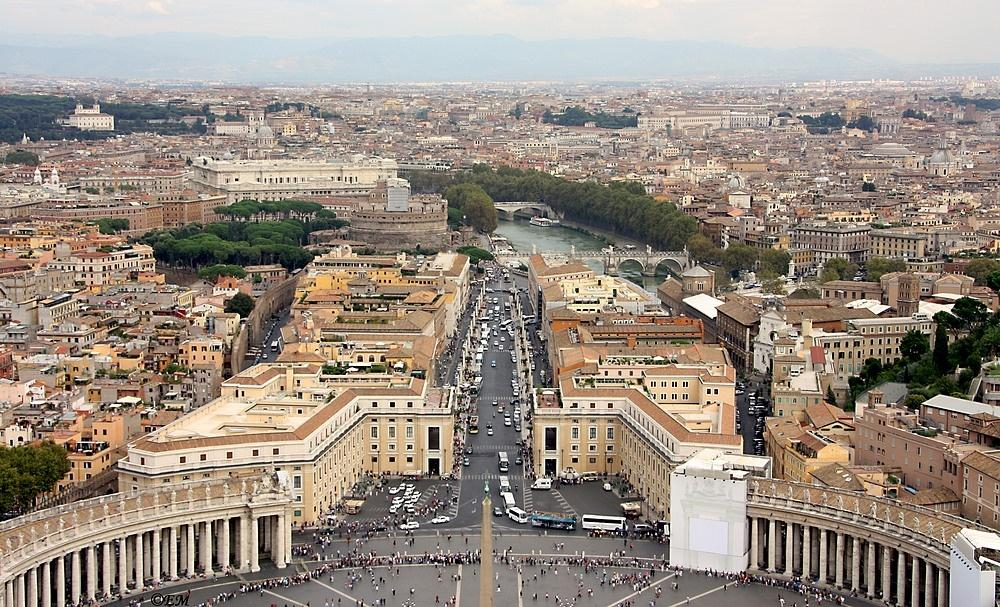 Colesseum
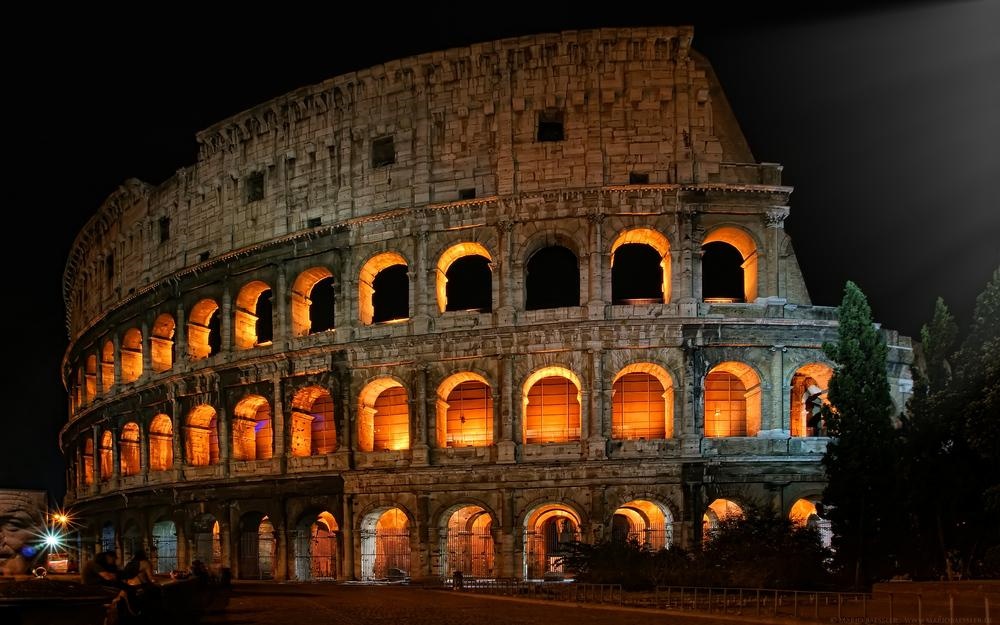 Colesseum Interior
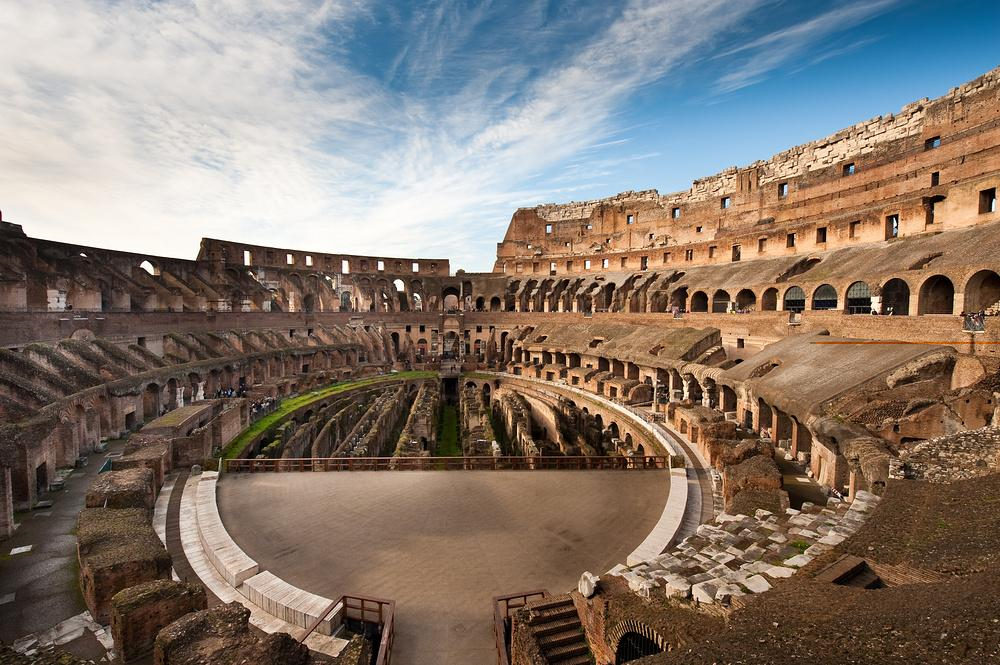 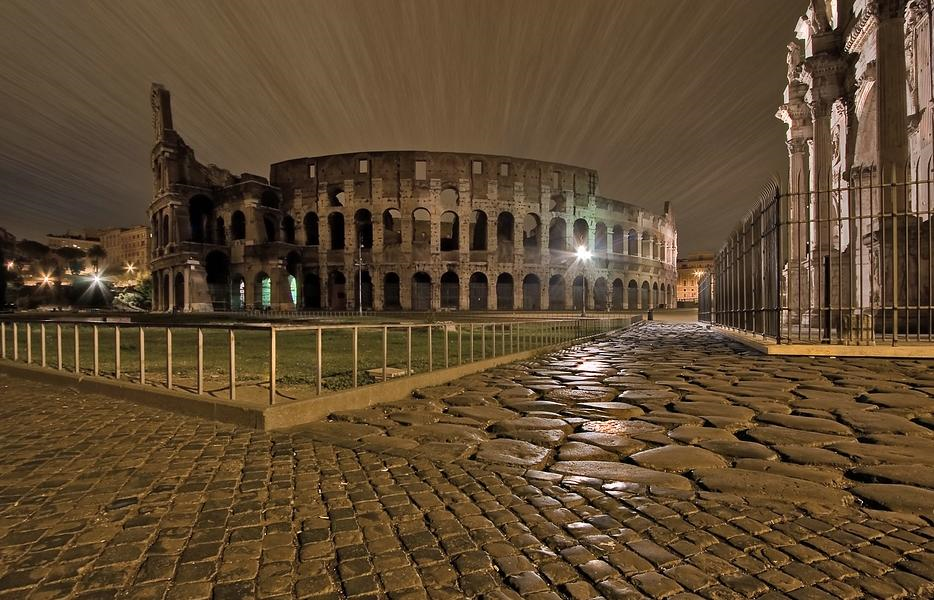 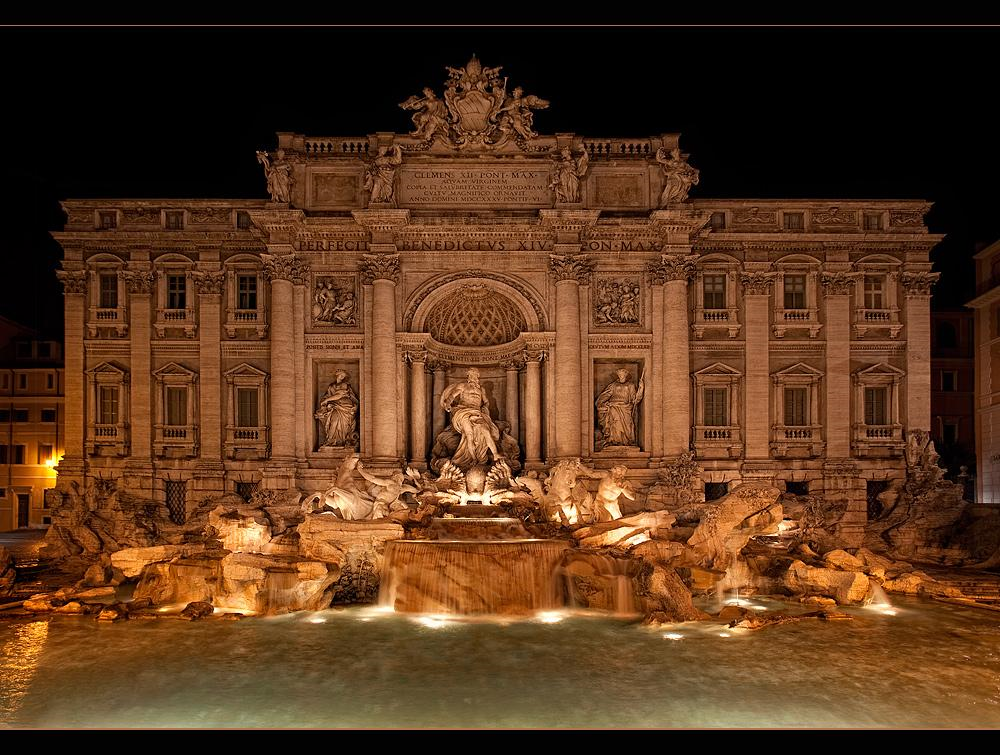 Fountain Trevi
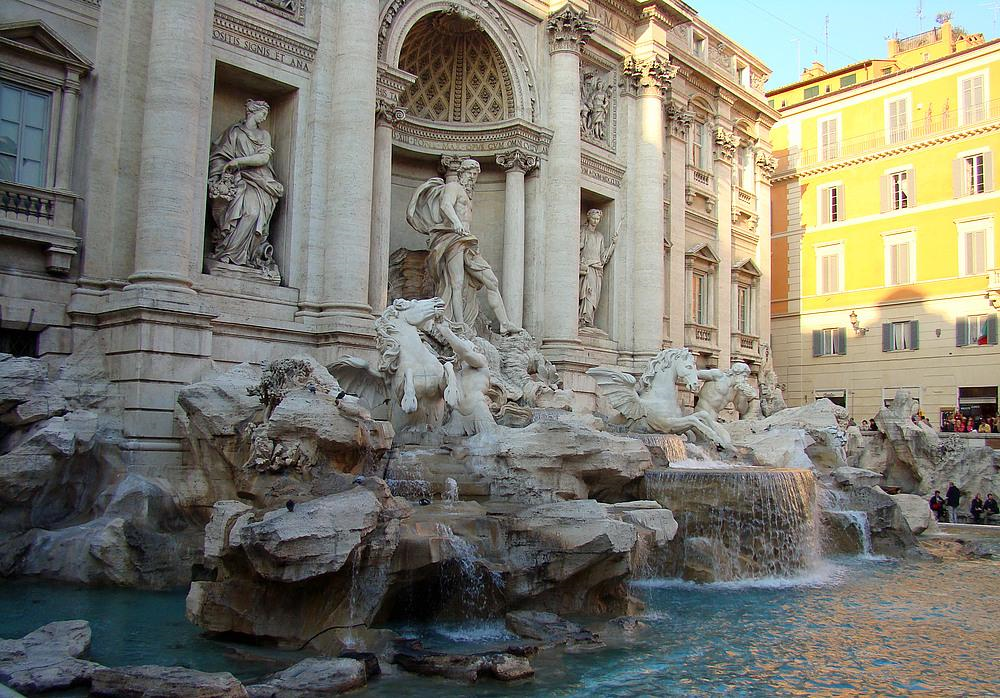 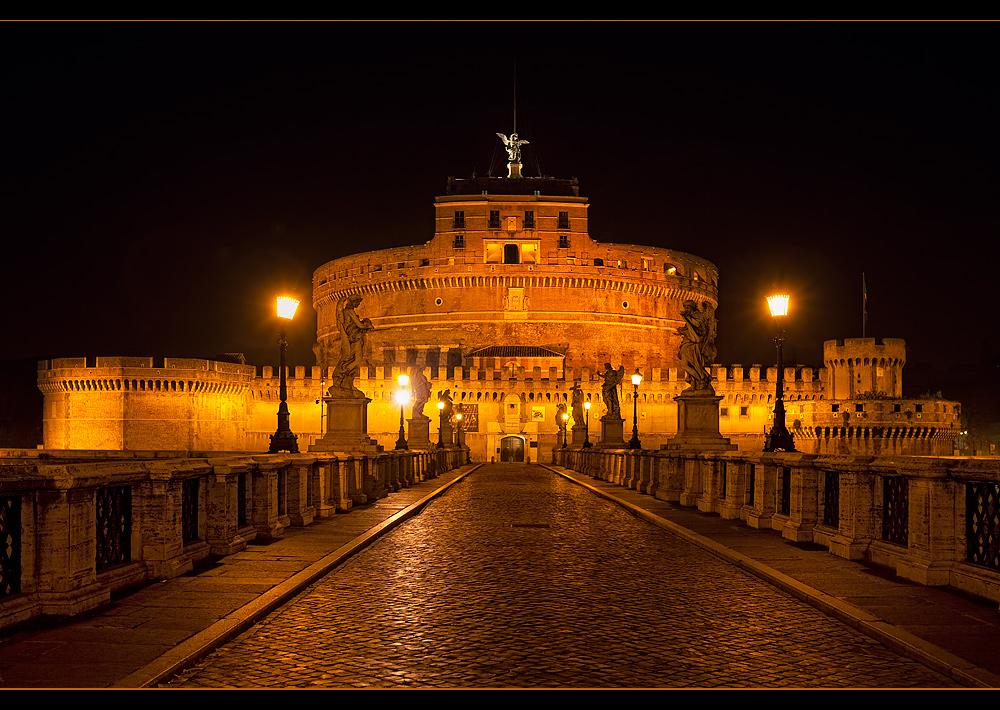 Castle Sant‘ Angelo and the Bridge of Angels
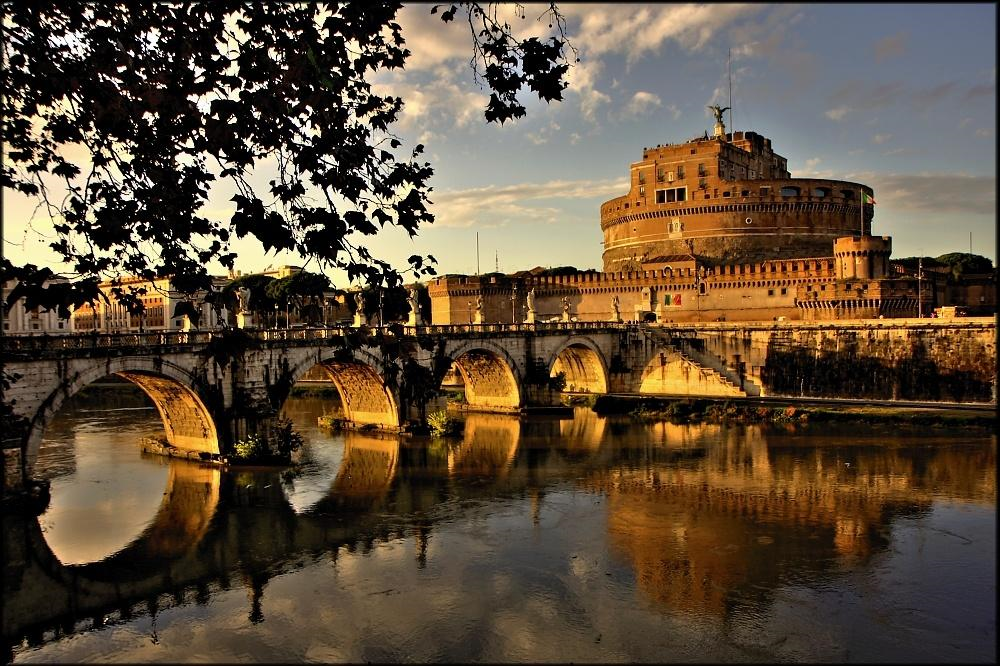 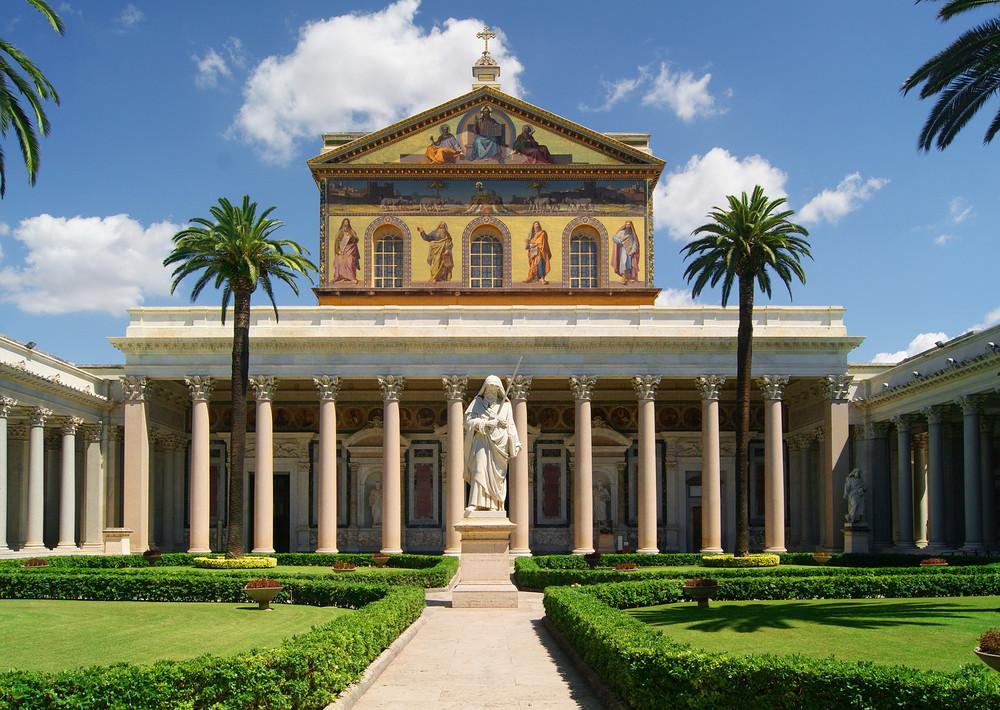 Basilica of St. Paul
Courthouse
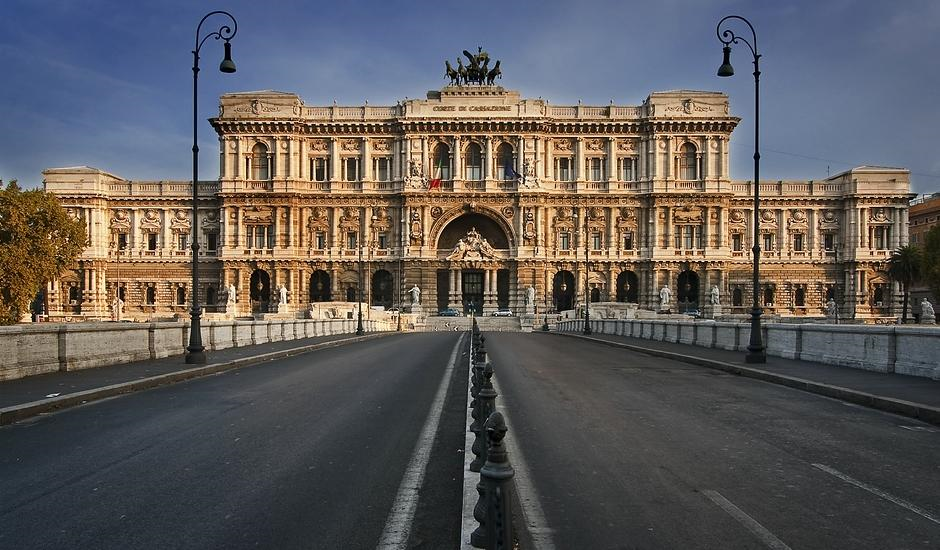 Columns Garden
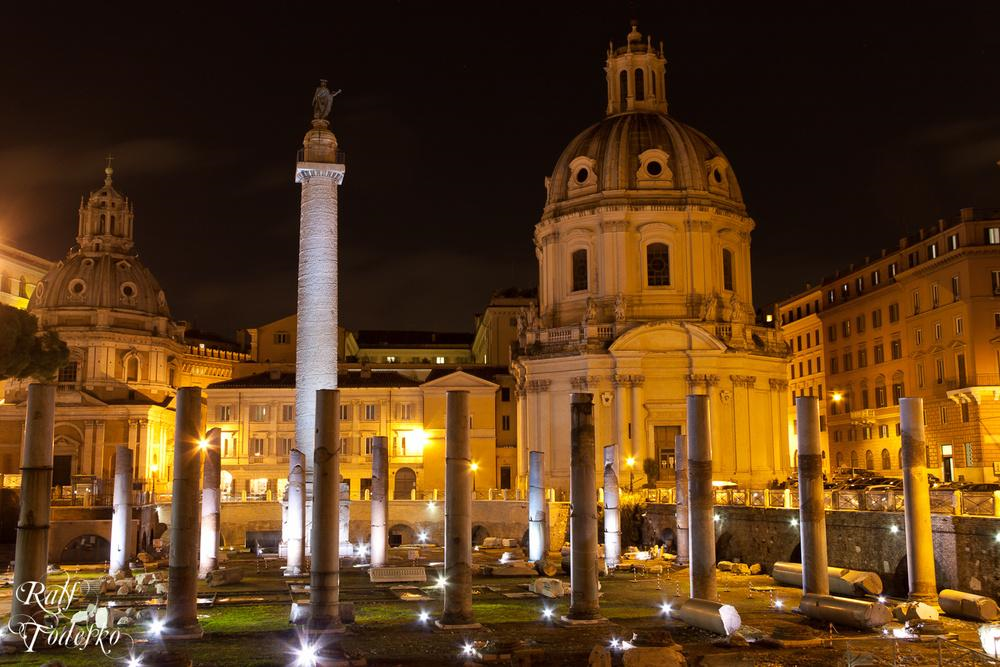 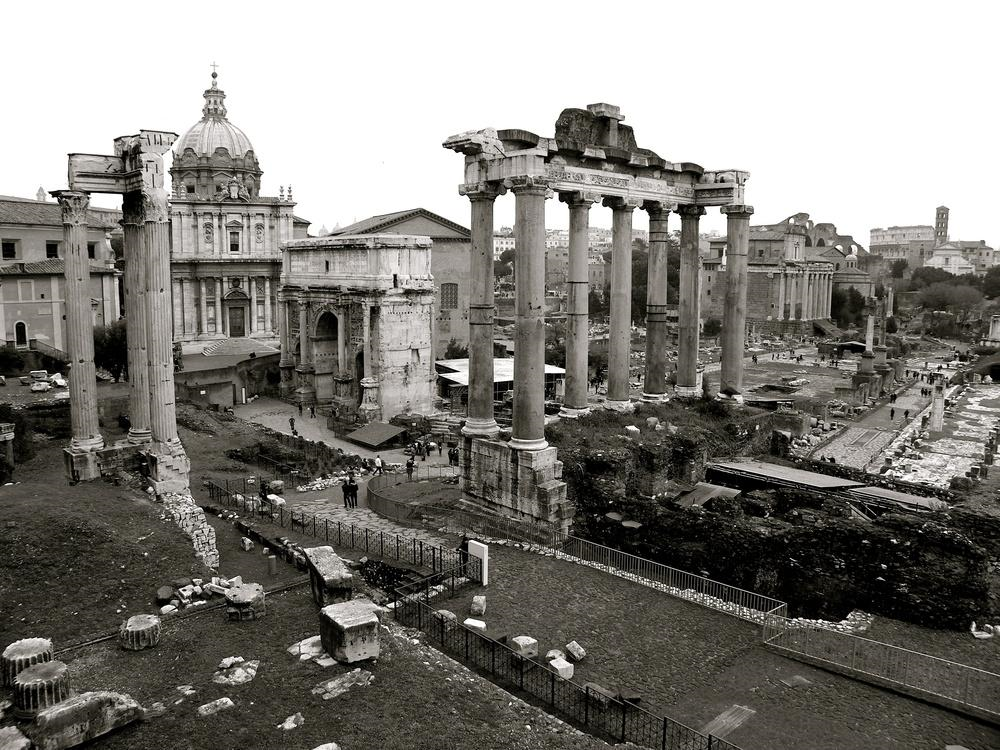 Roman Forum
Arch of Constantine
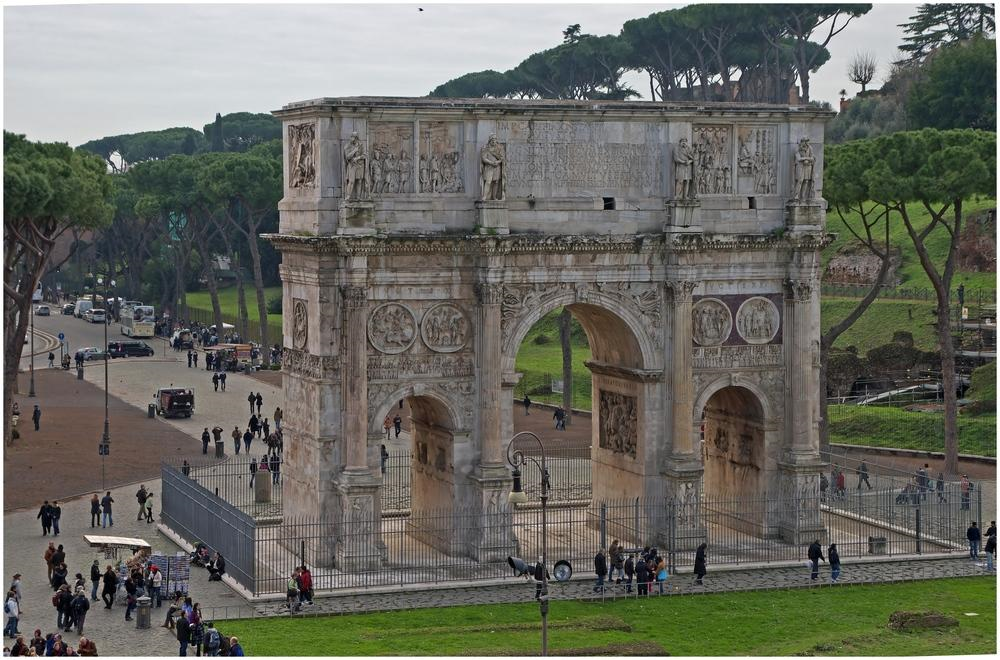 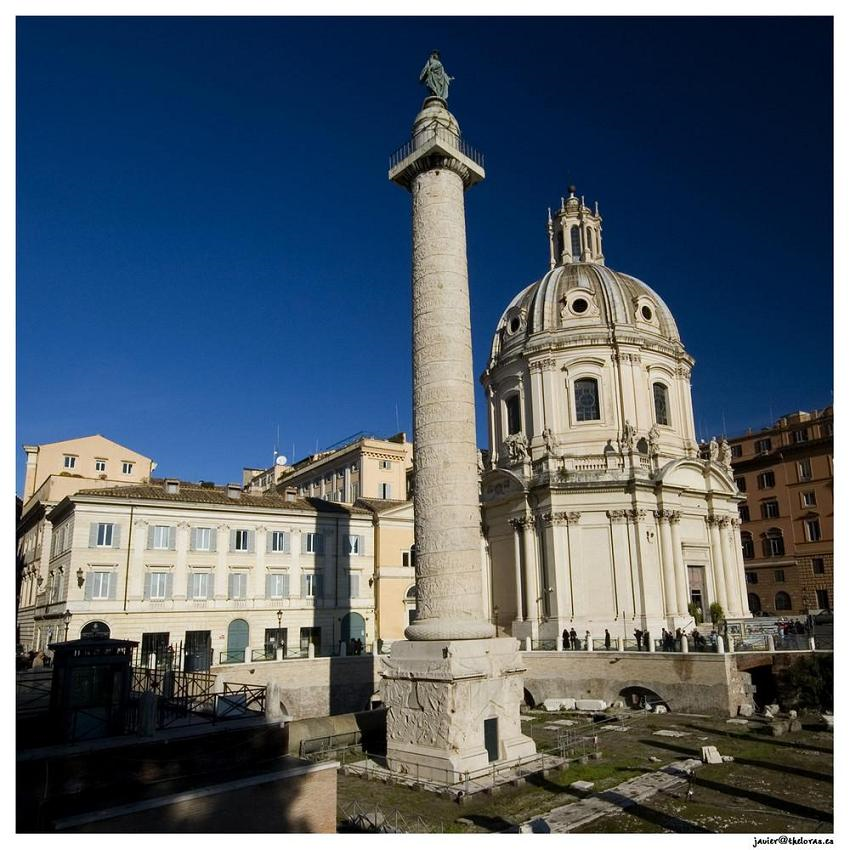 Trajan’s Column
The Monument of Victor Emmanuel II
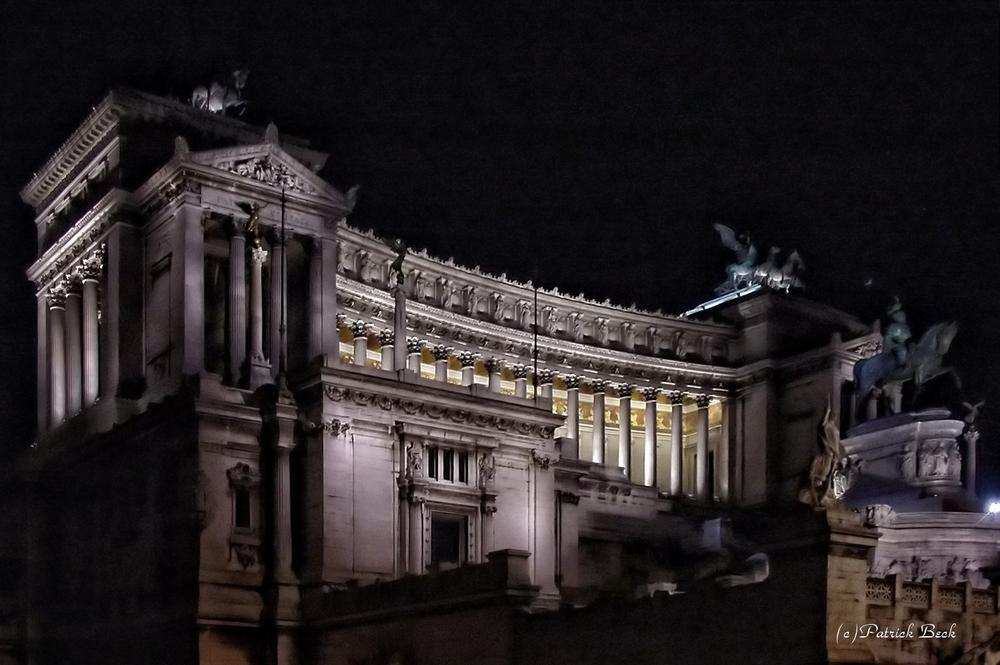 Pantheon
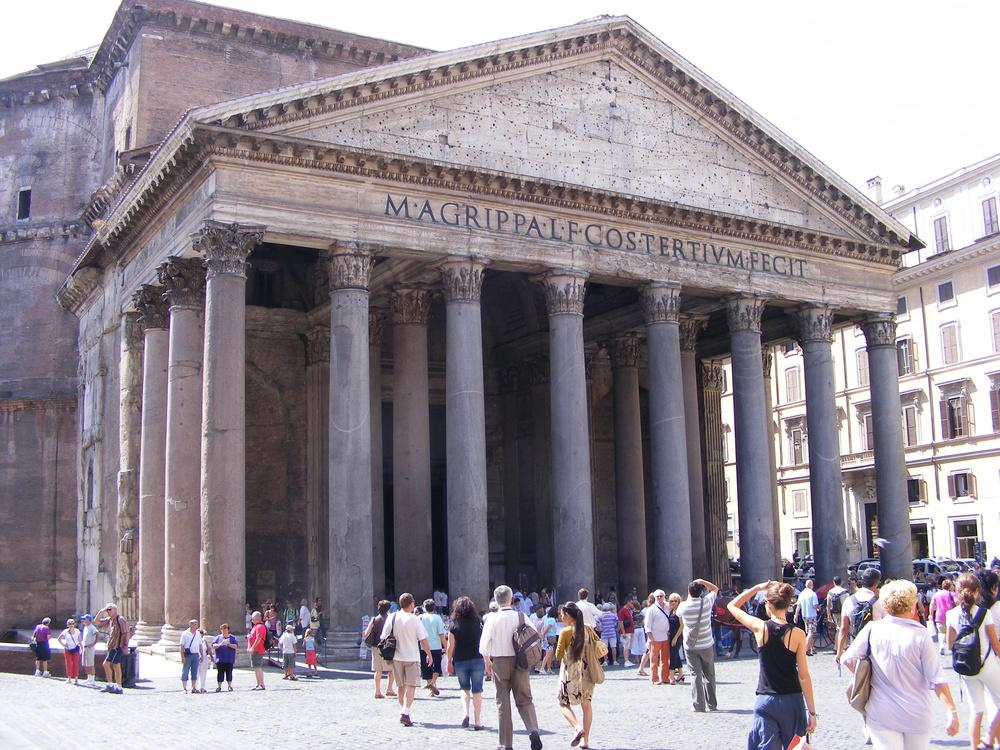 Pantheon Dome - Interior
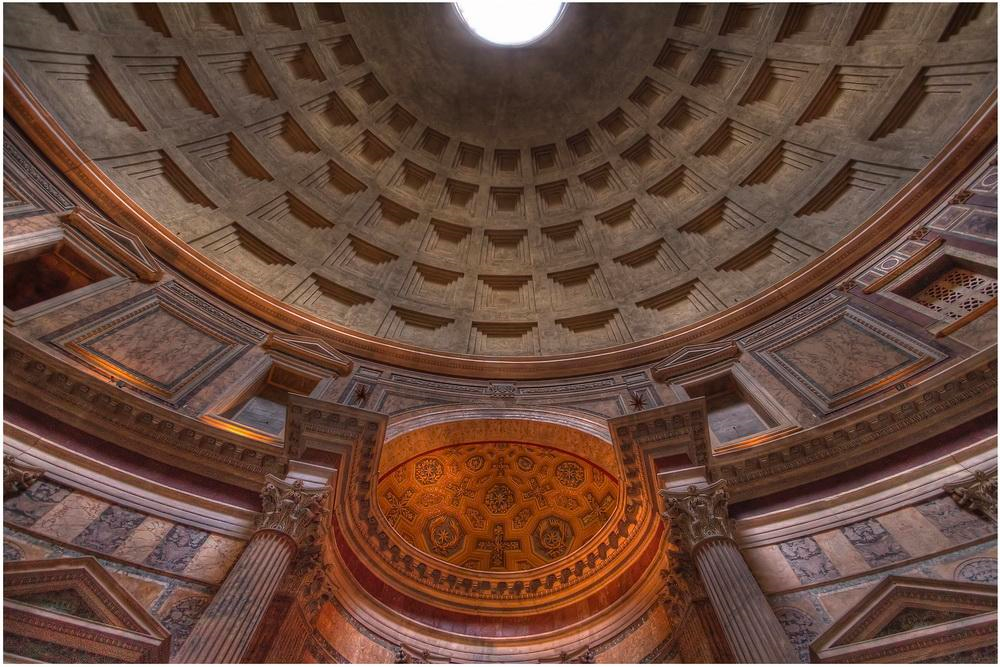 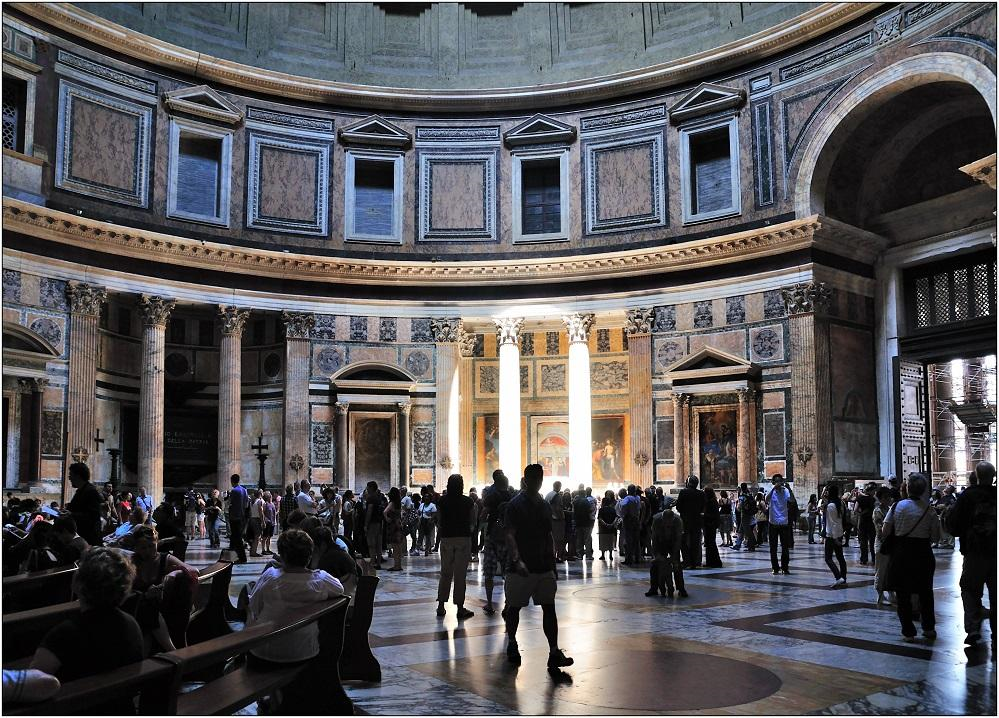 St.Peter's Basilica
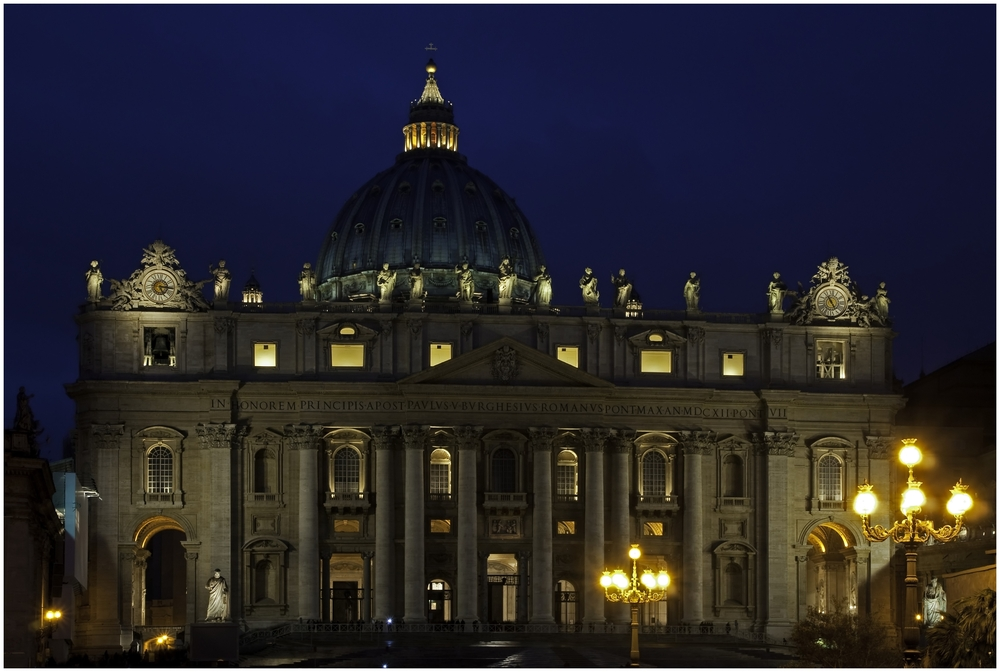 St. Peter’s Interior
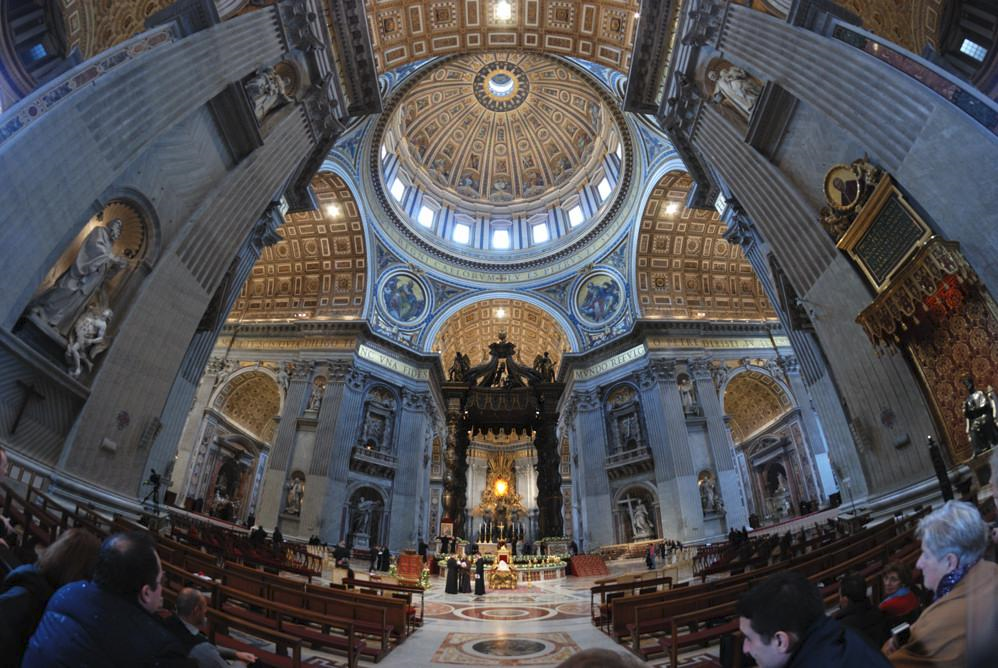 St. Peter’s “Square” (It’s circular)
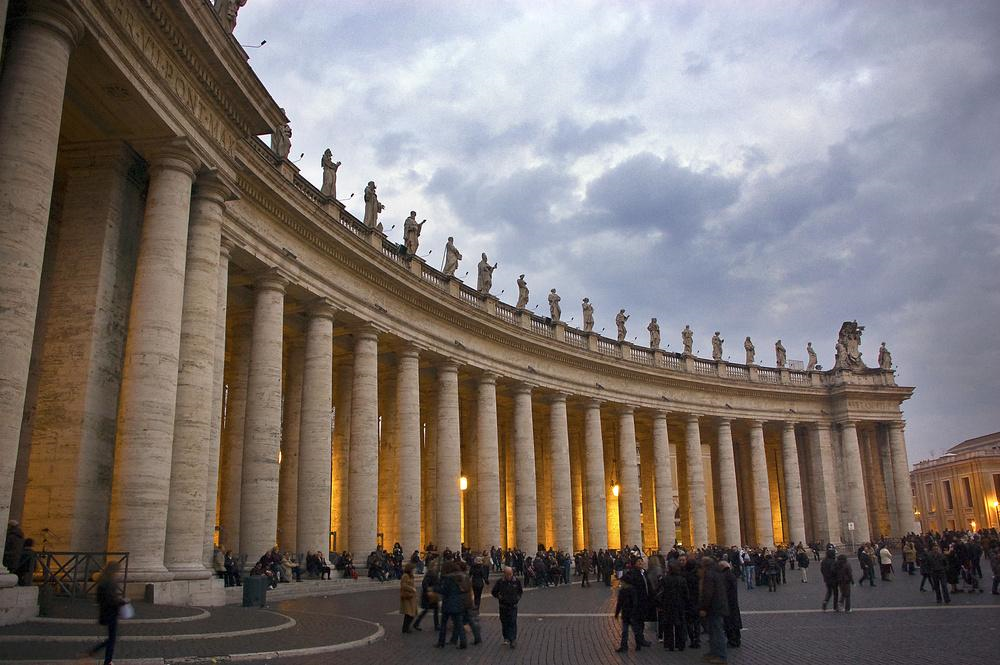 Piazza Navona
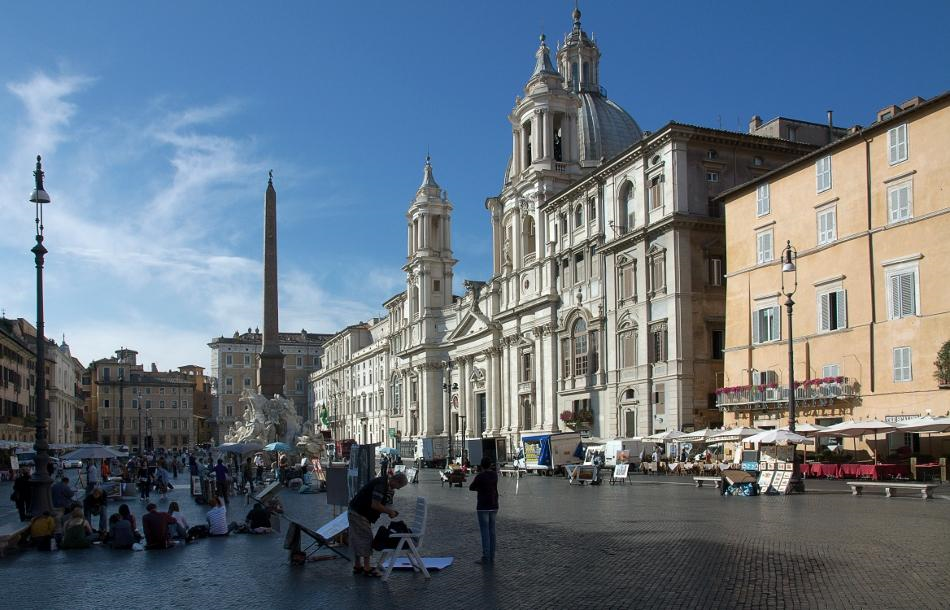 Neptune Fountain (Bernini) Piazza Navona
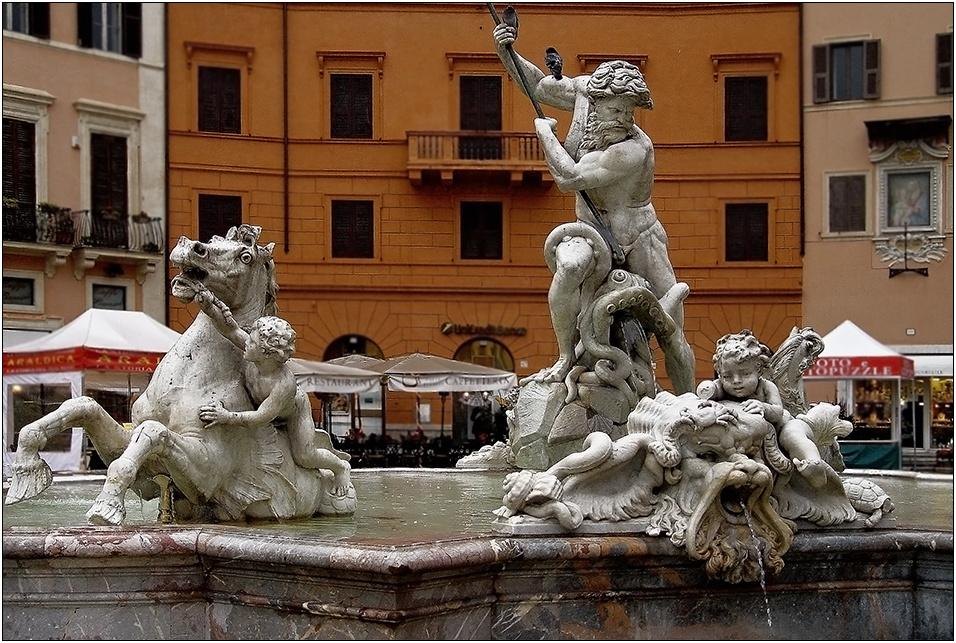 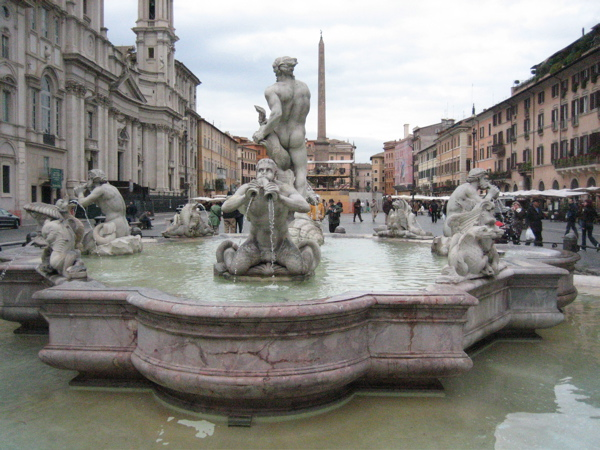 Four Rivers Fountain (Bernini) Piazza Navona
Moro Fountain (Bernini) Piazza Navona
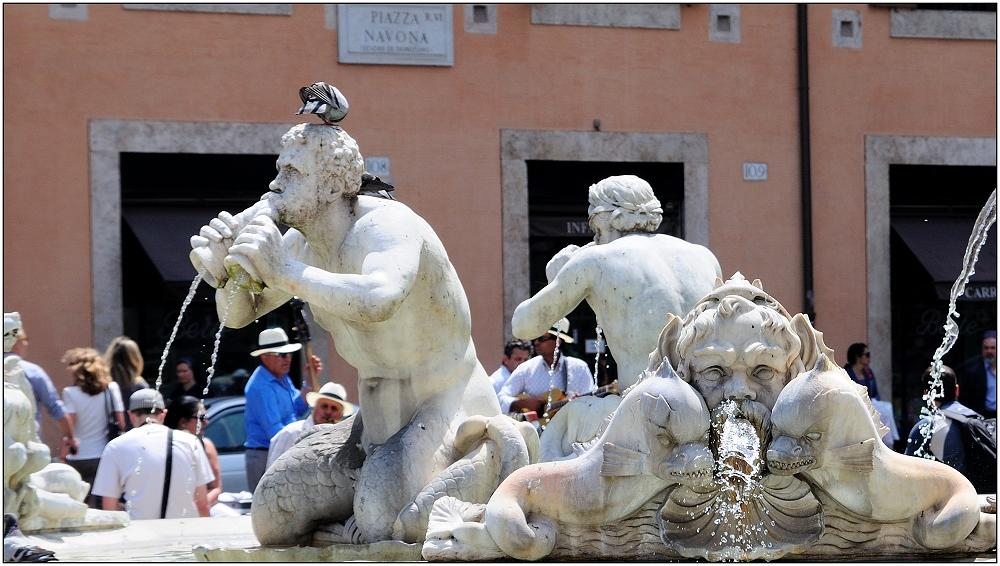 Spanish steps-Rome
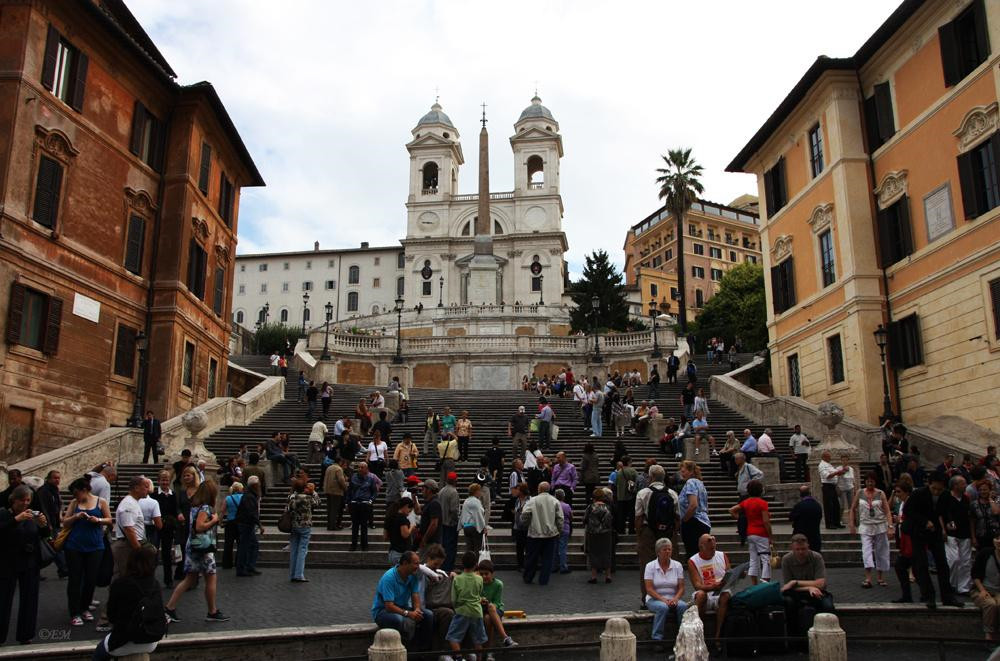 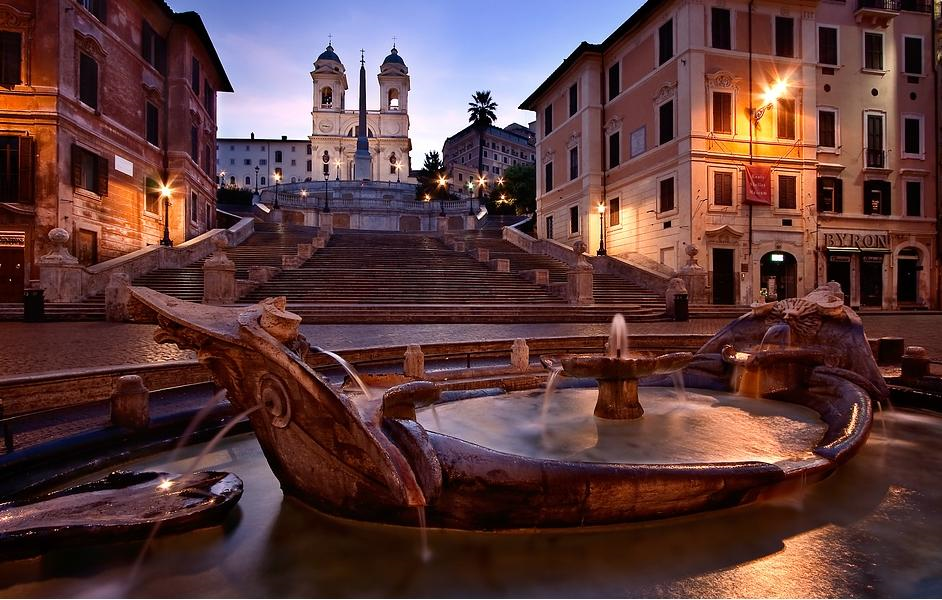 Tiber River at night
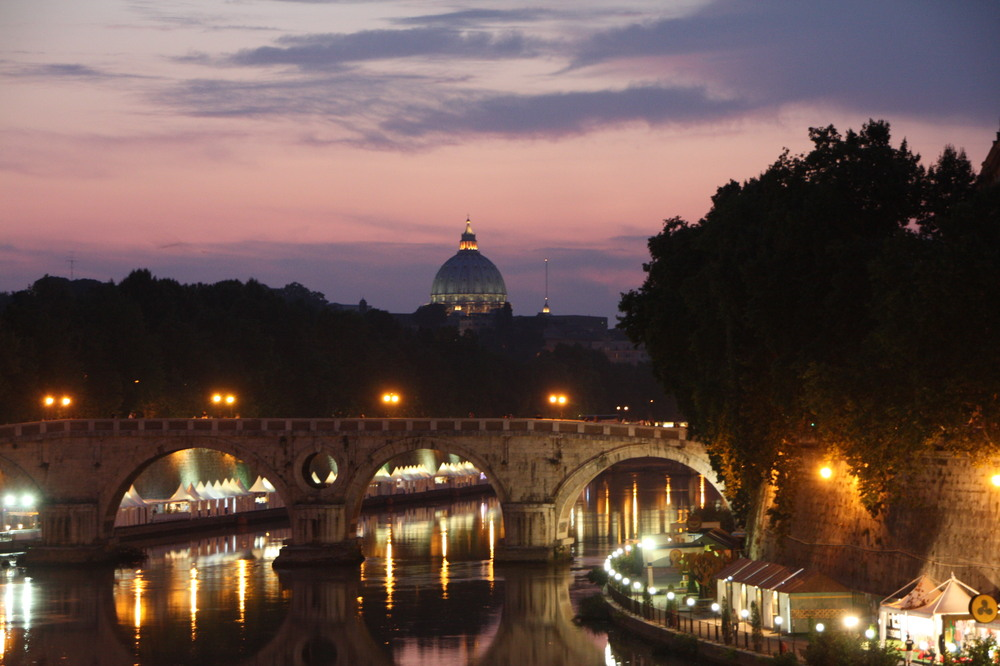 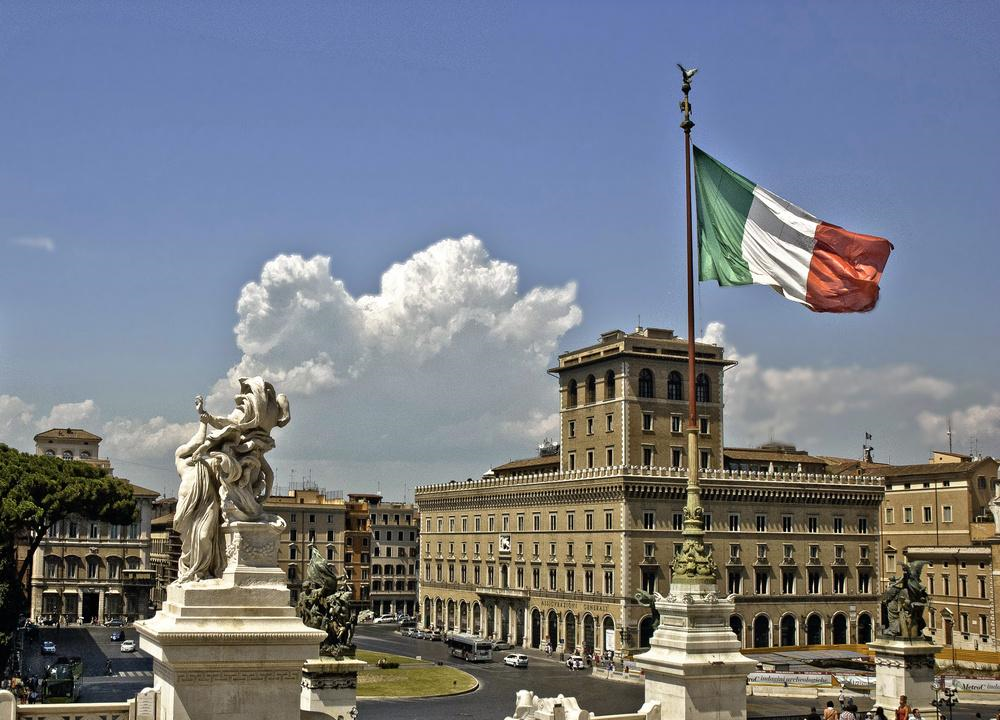 View from the Victor Emmanuel Monument
Bridge- Vittorio Emanuele II
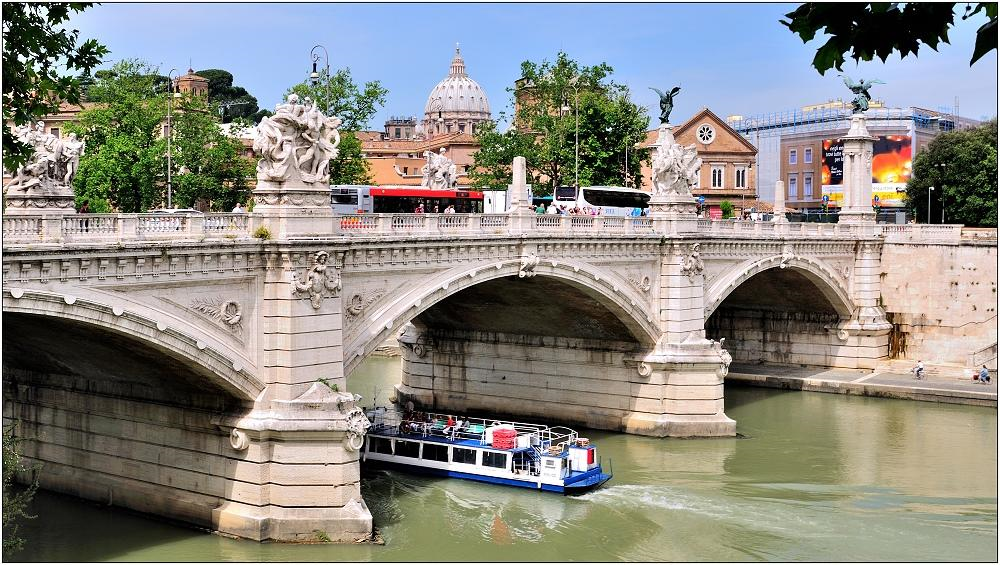 Palatin
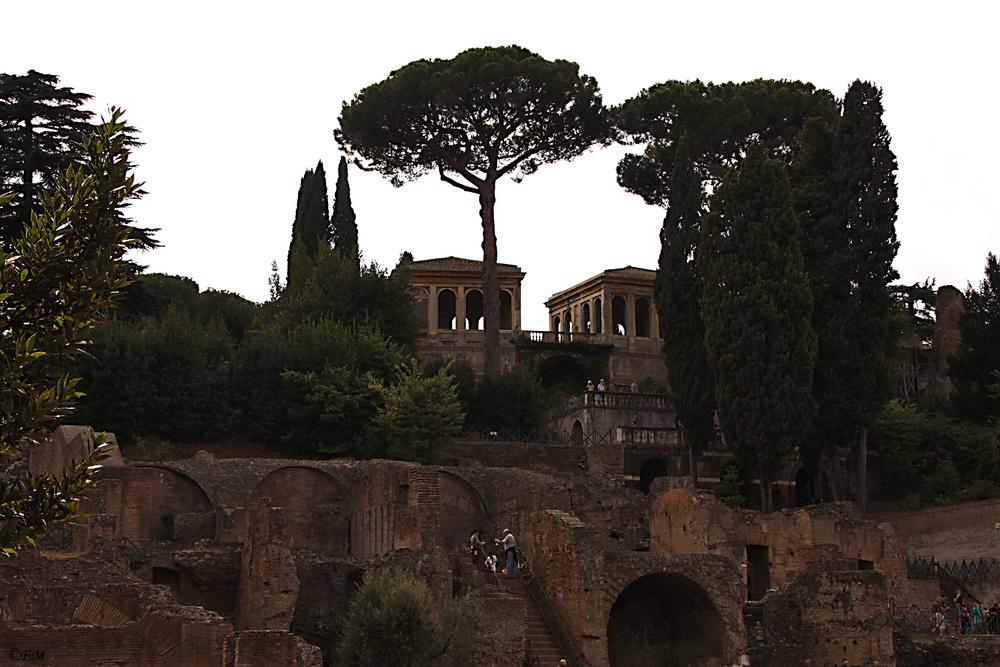 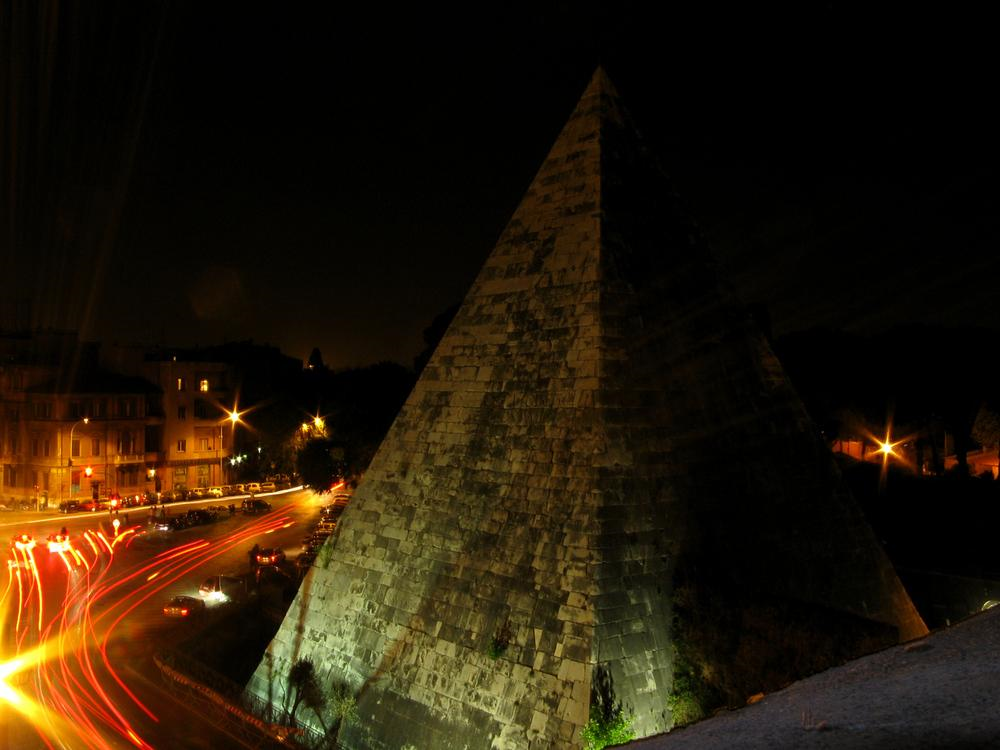 Pyramid in Pyramid in Rome
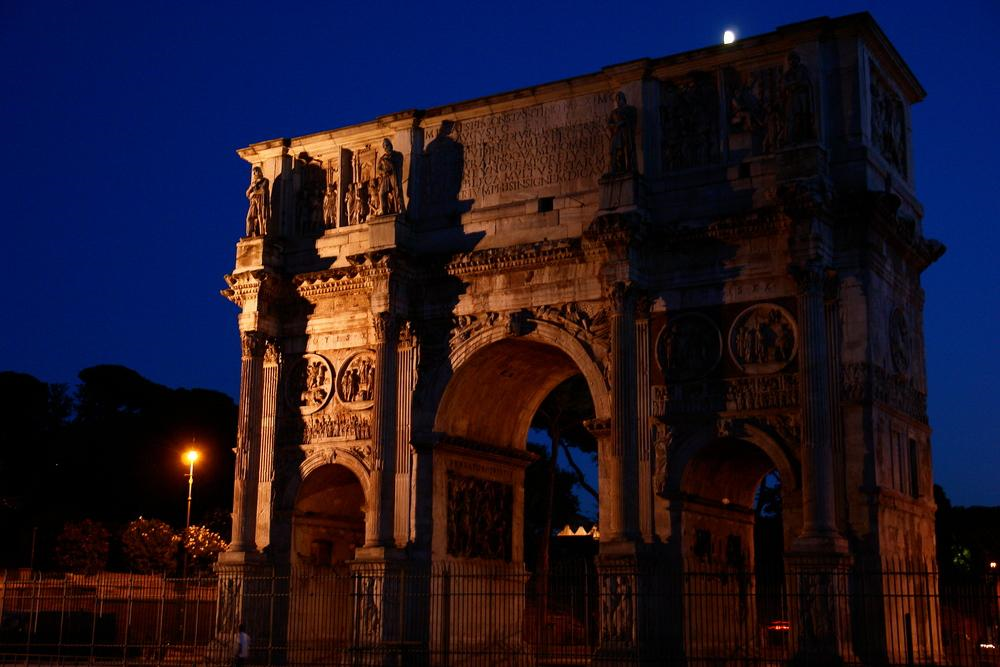 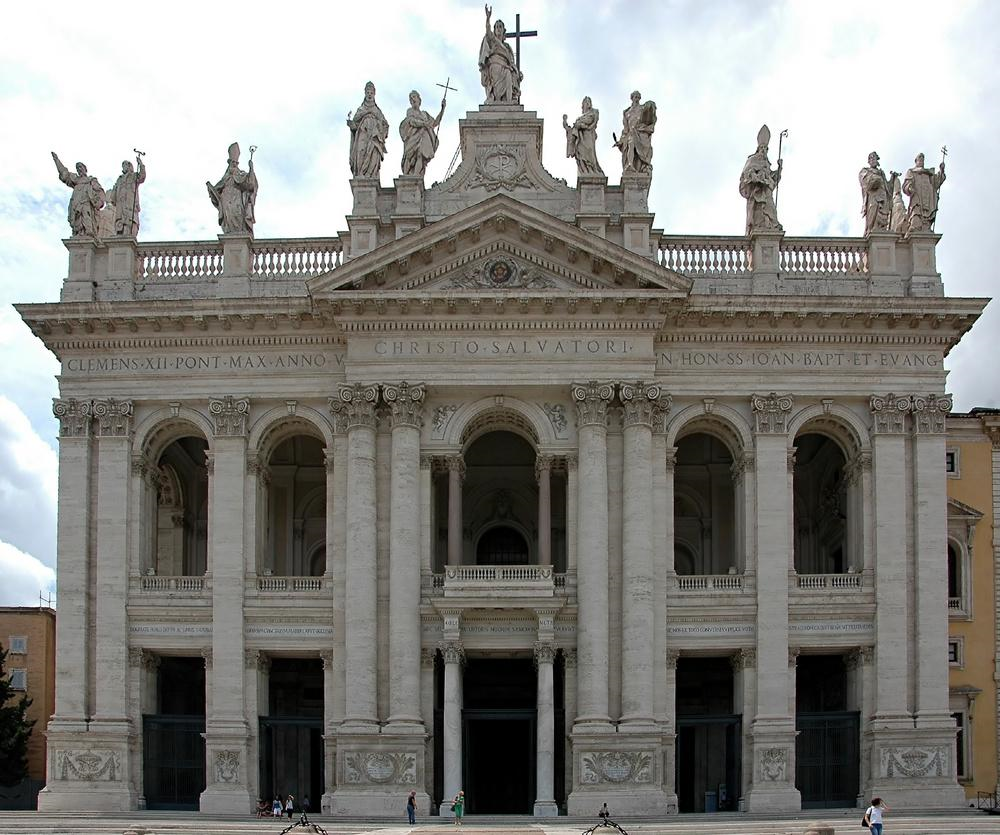 San Giovanni
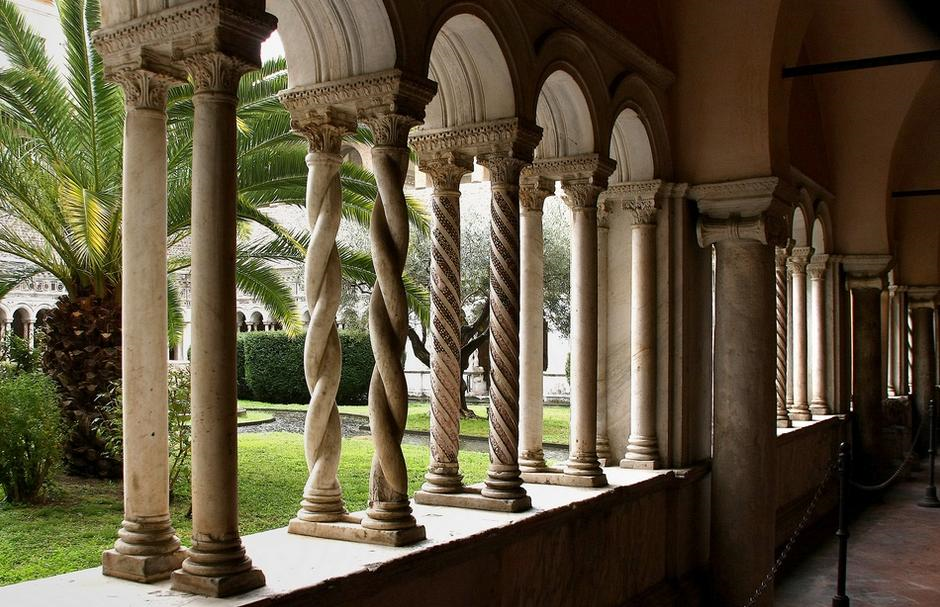 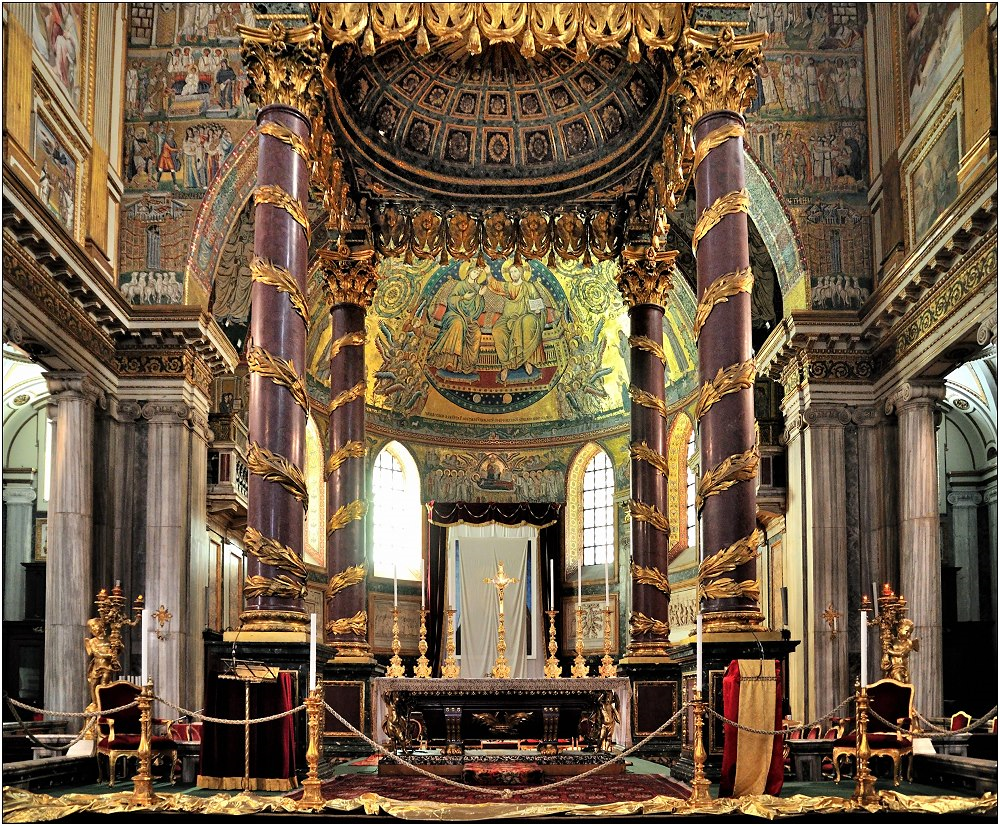 The Basilica di Santa Maria Maggiore
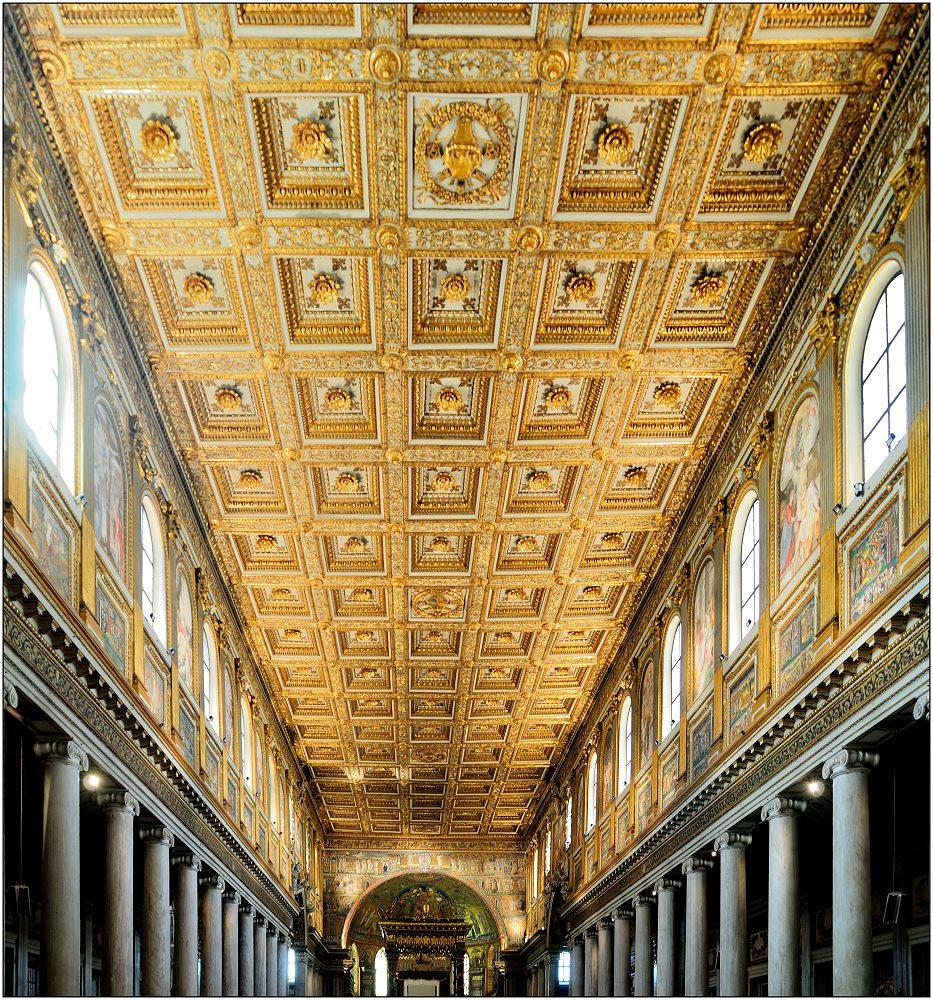 Basilica di Santa Maria Maggiore
Verona – Setting of the Romeo & Juliet Story
Verona-Pietra Bridge-Lamberti Tower-Cathedral of Santa Maria Matricolare the Adige.
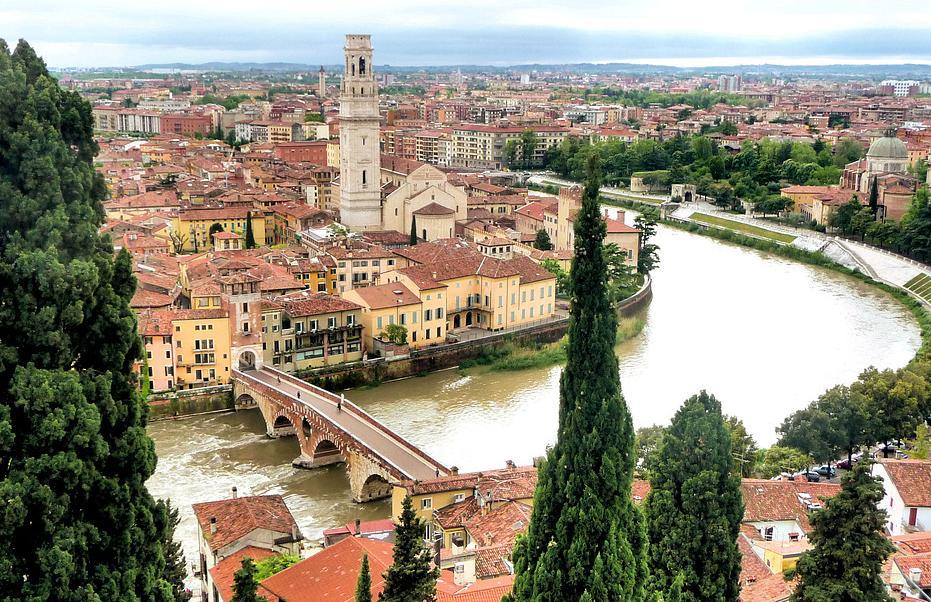 Arena
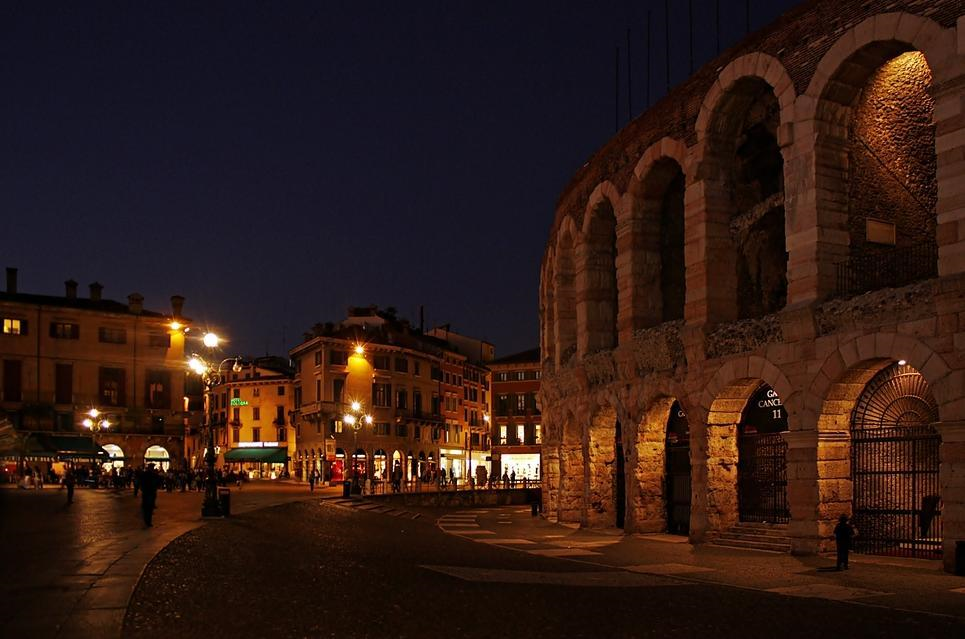 Madonna Verona - Piazza delle Erbe fountain marble statue is the symbol of the city.
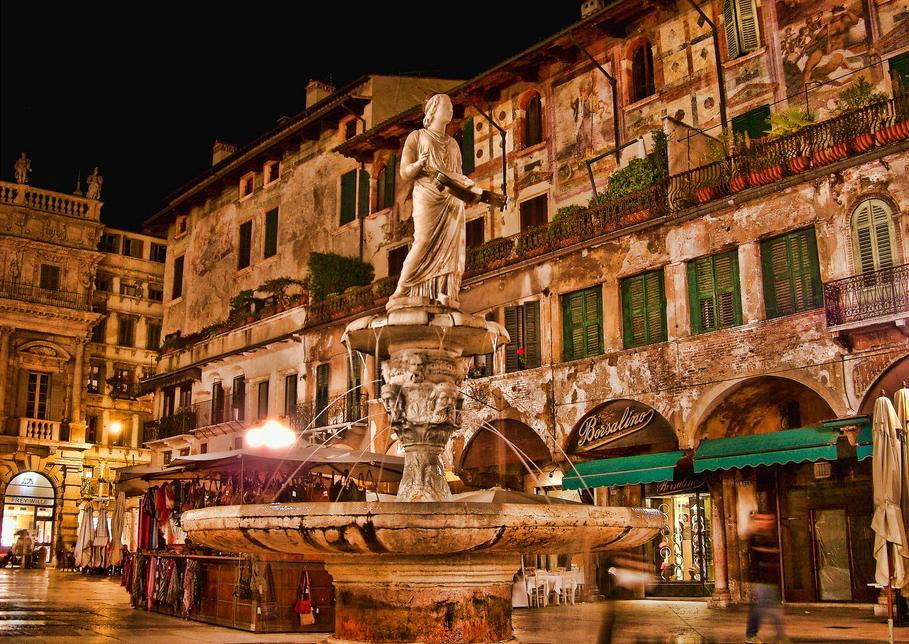 San Zeno Maggiore - Verona
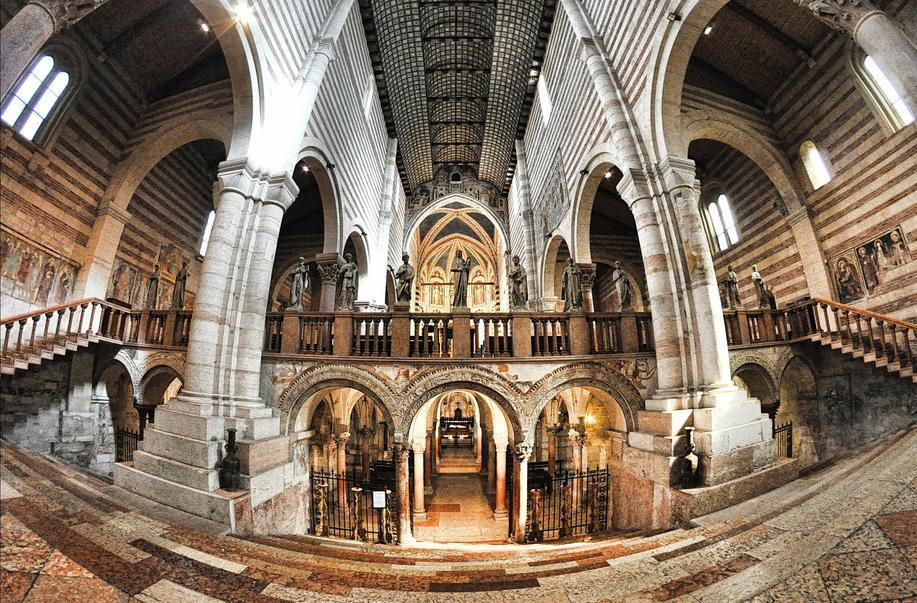 The Gates of the Bra.
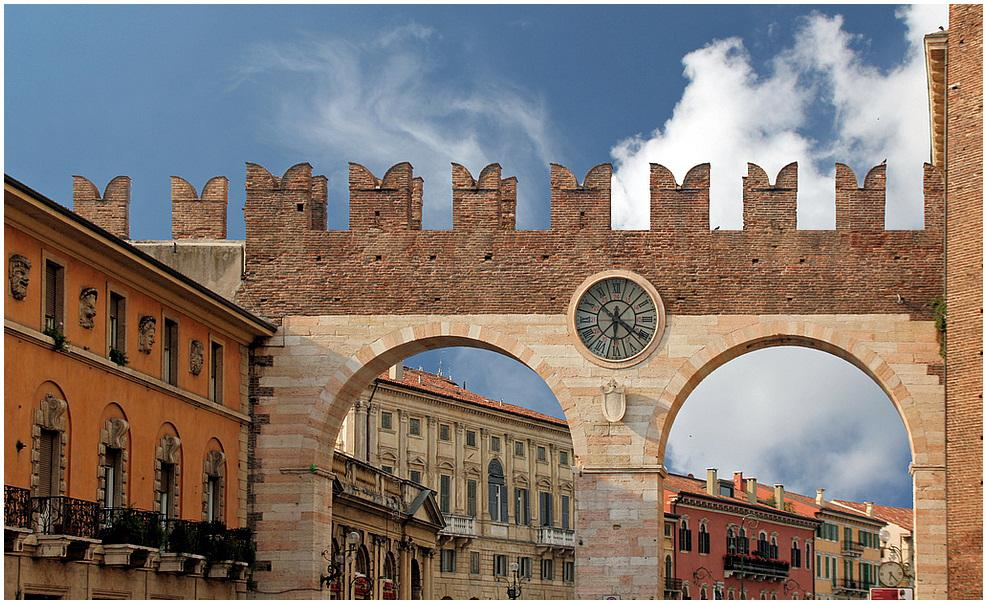 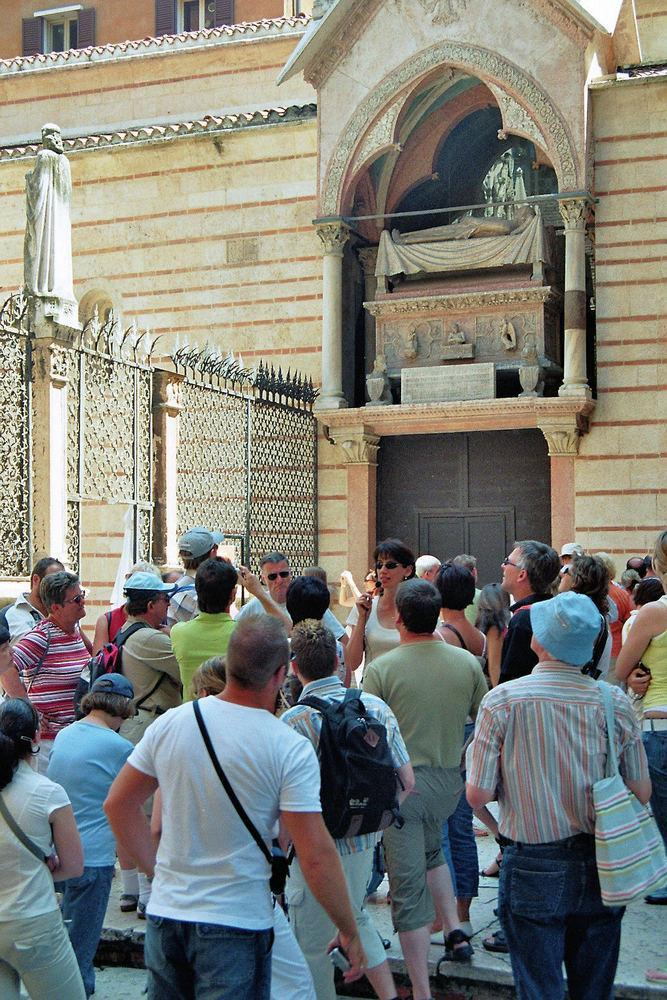 Tomb
Kloster Shrine of Our Lady of Lourdes.
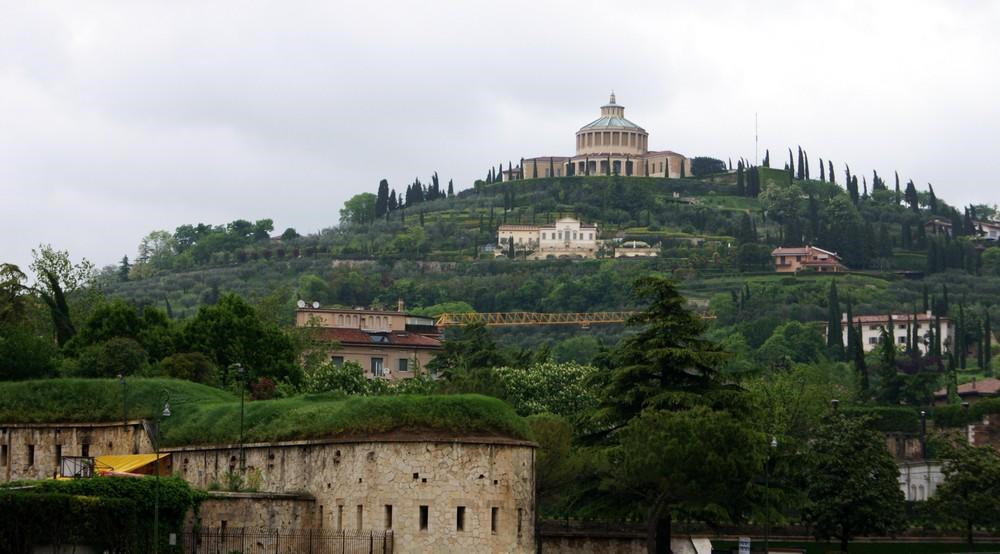 Juliet’s House
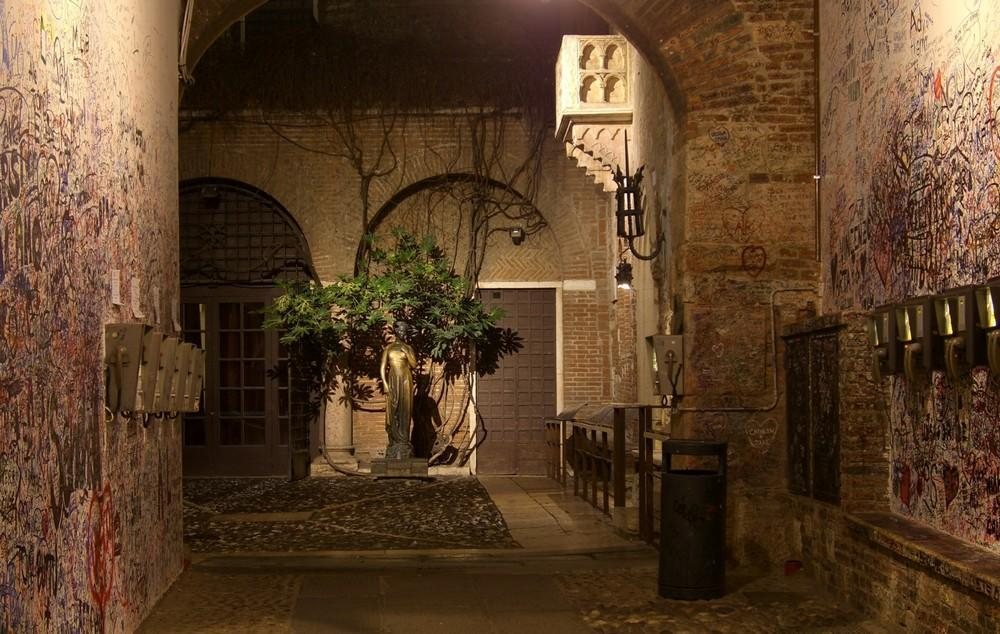 Juliet’s balcony
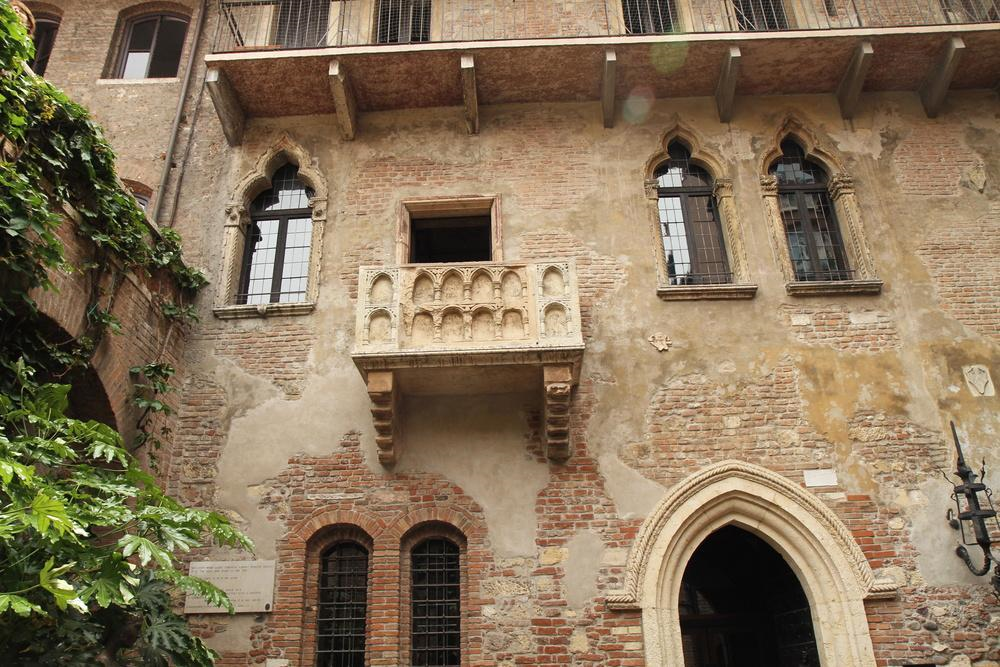 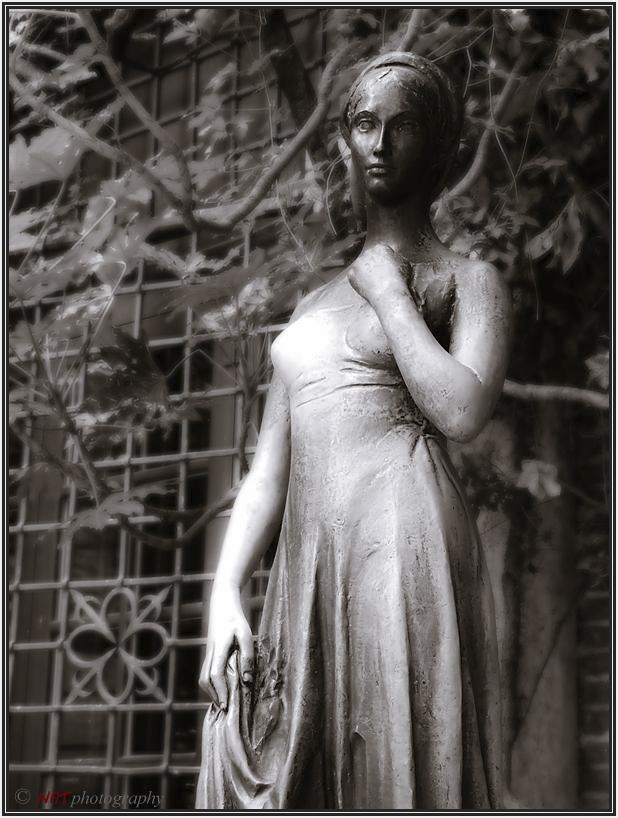 Waiting for Romeo
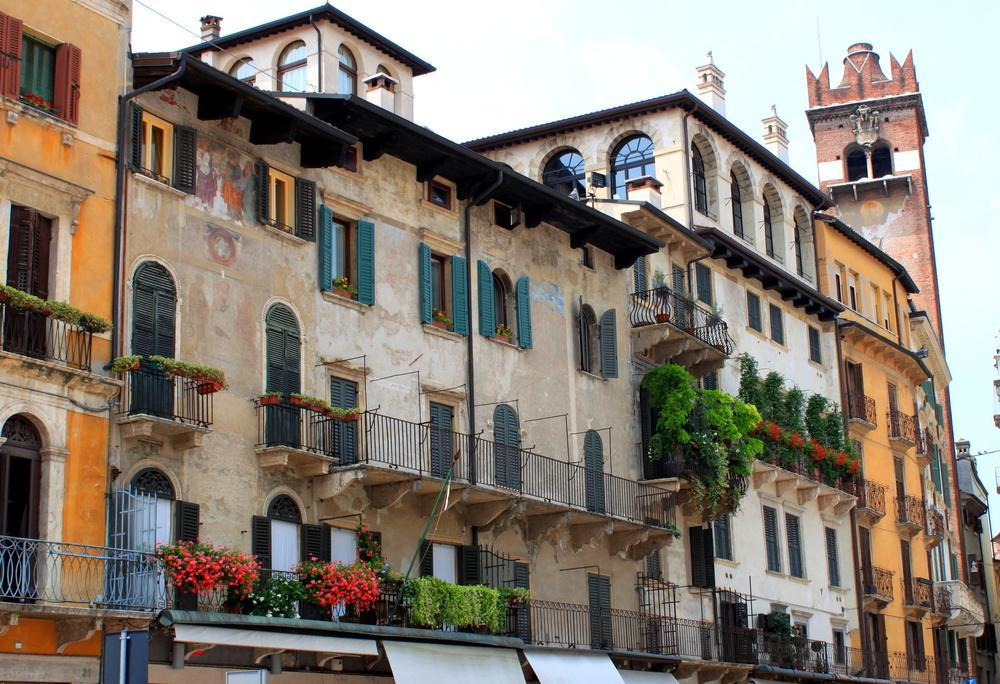 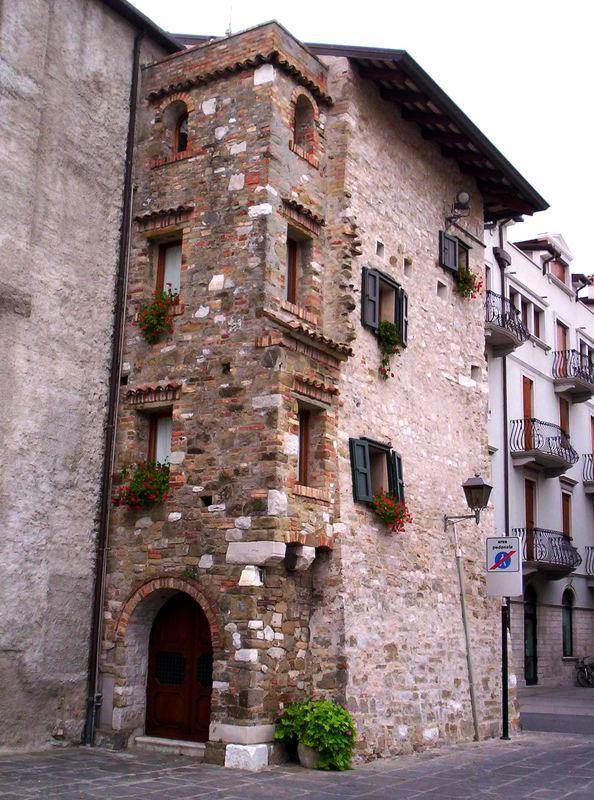 Artistic Door Knocker
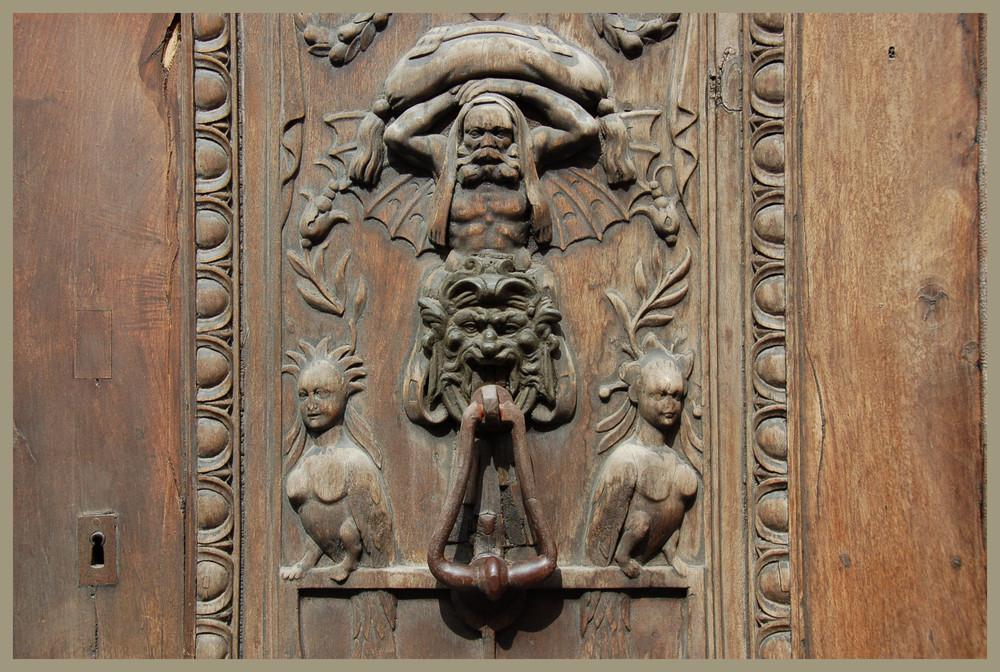 Tuscan Towns
San Gimignano
San Gimignano is a small walled medieval hill town in the province of Siena, Tuscany, north-central Italy. It is mainly famous for its medieval architecture, especially its towers, which may be seen from several kilometres outside the town.
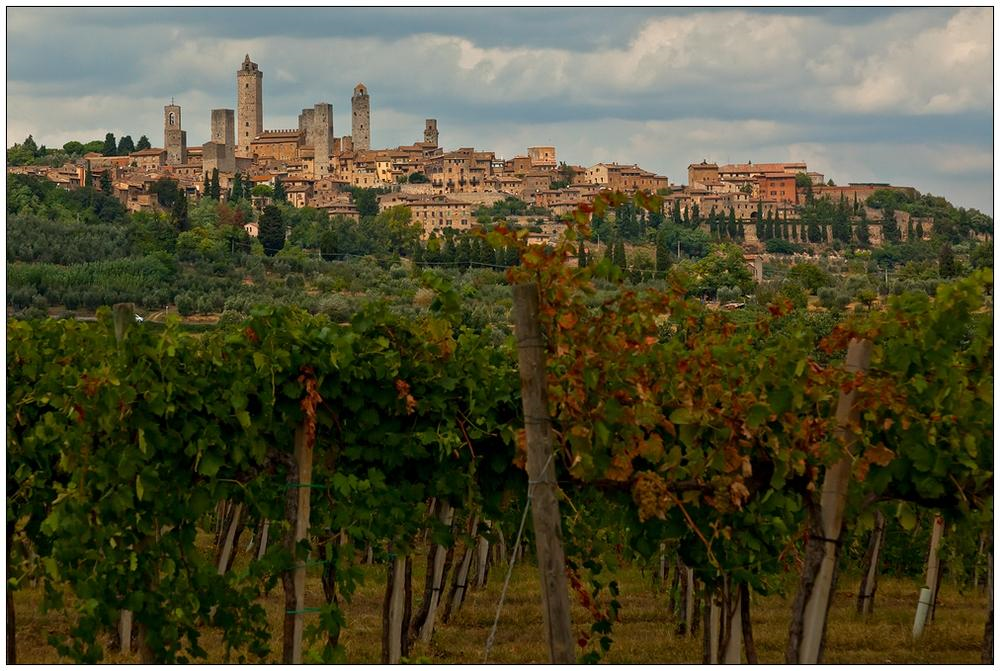 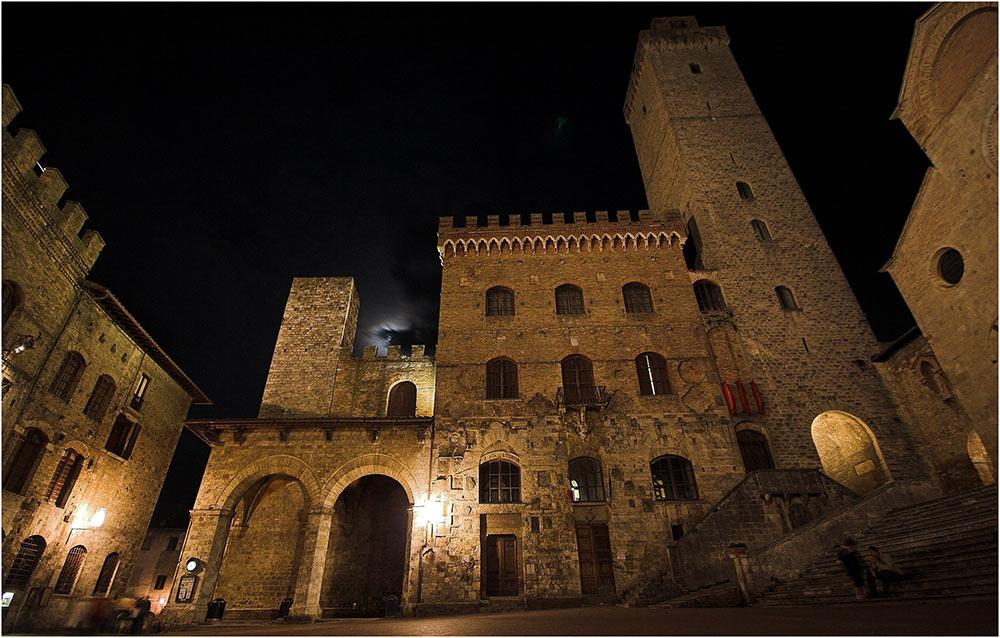 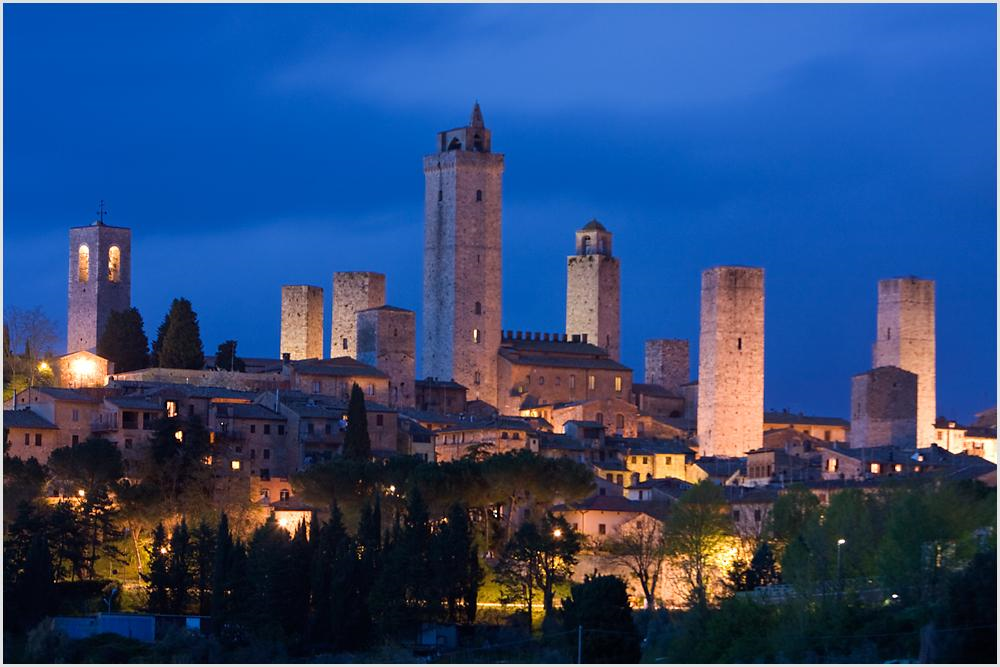 Siena
Cathedral Siena
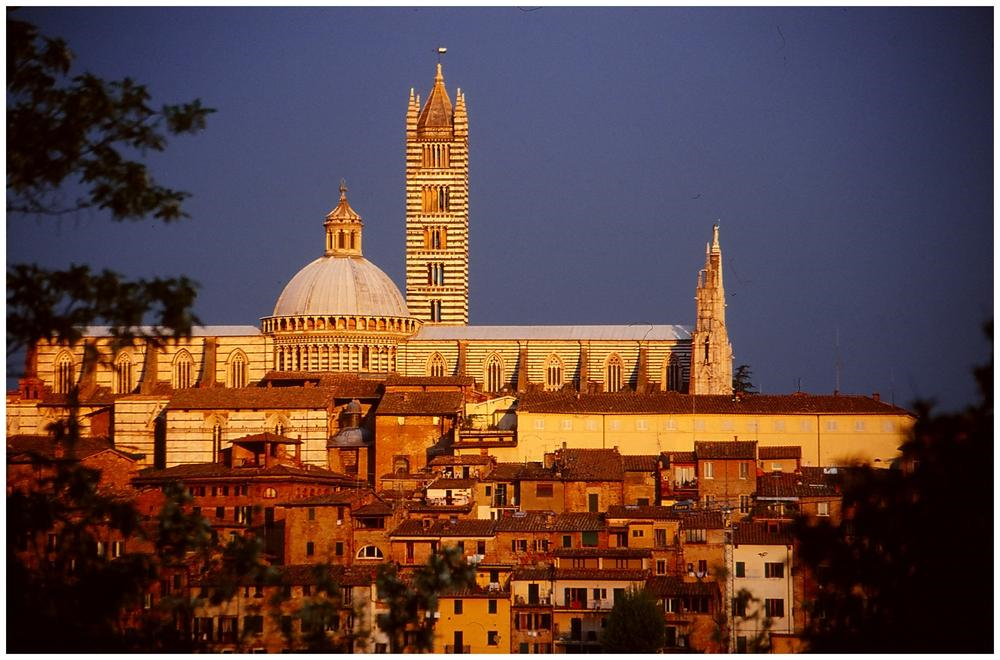 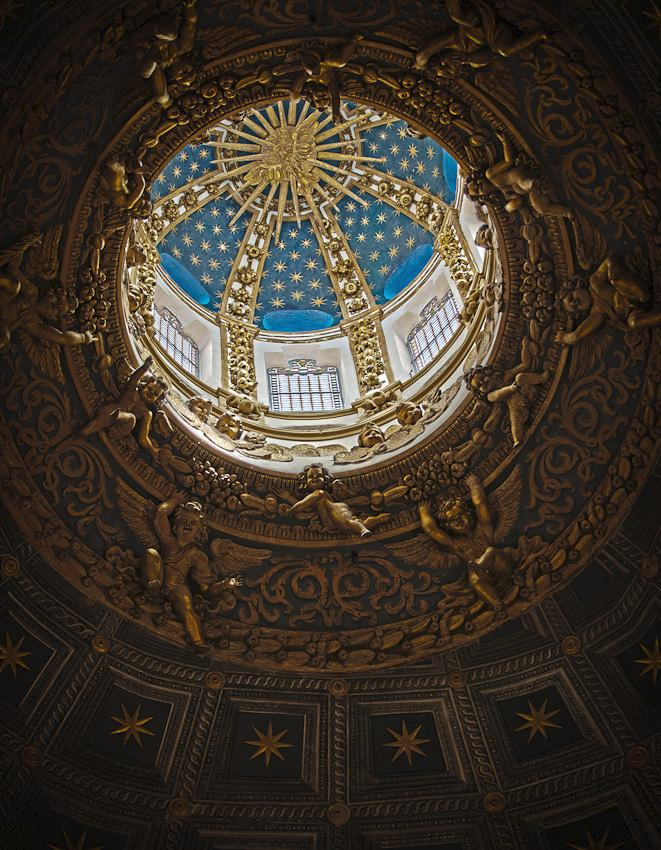 Cathedral Dome
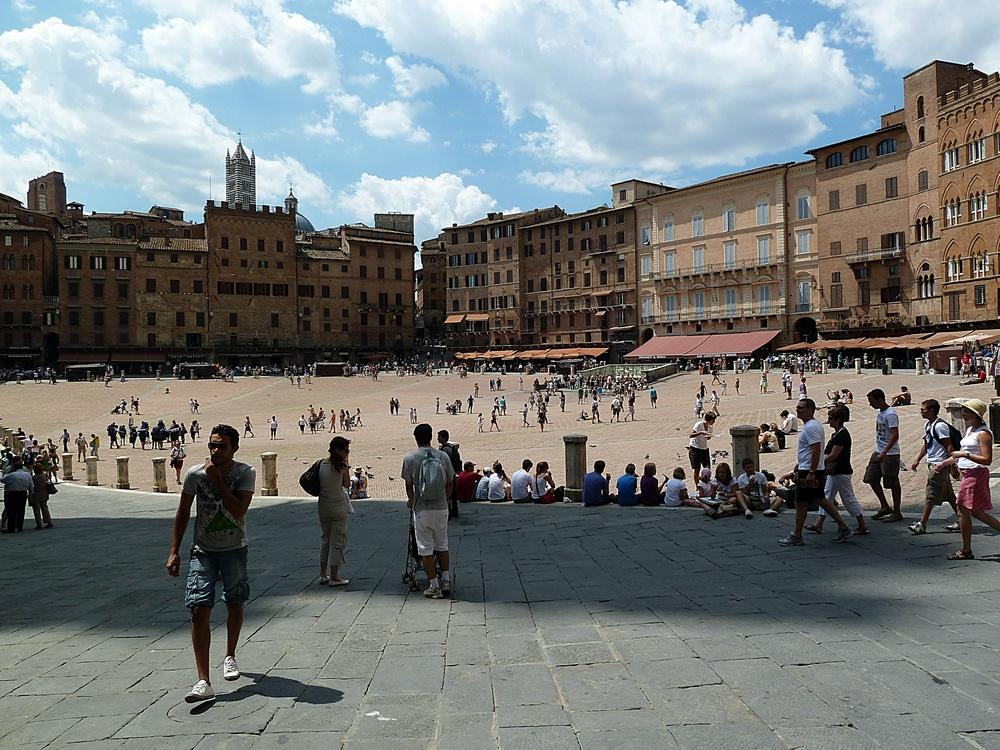 Campo Square where Palio (horse races) held.
Palio
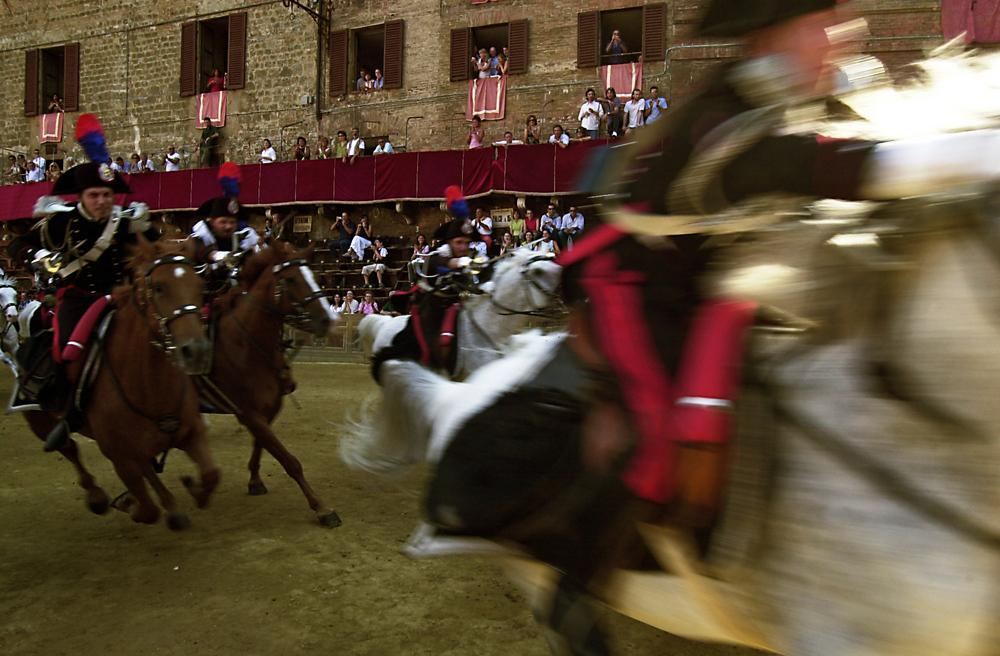 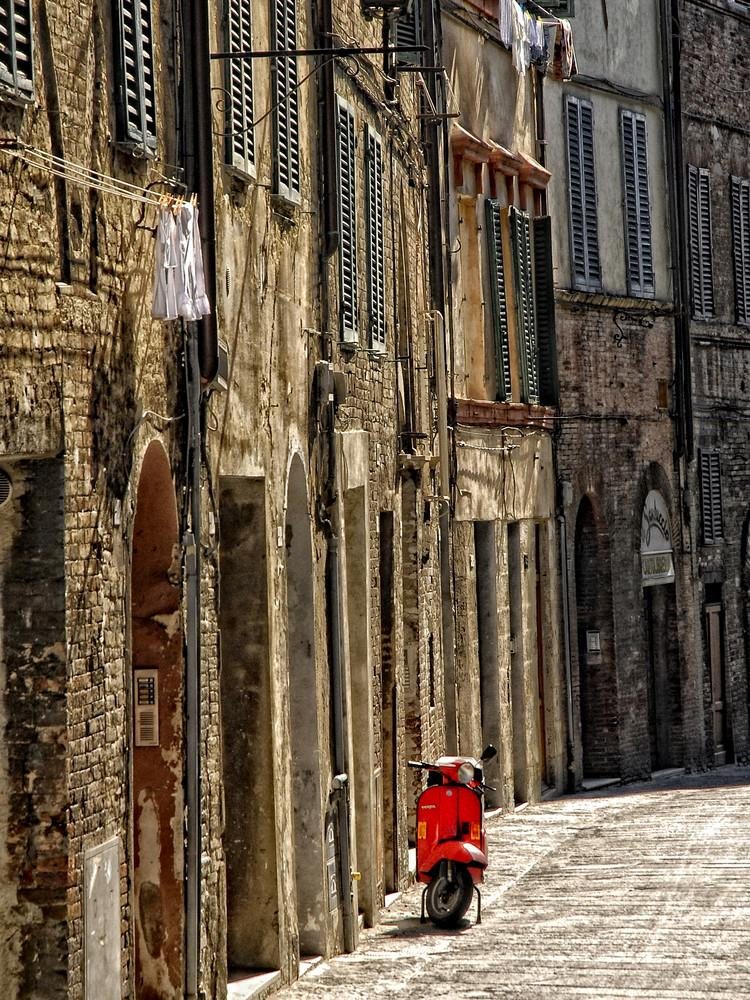 Historical area in Siena
The fountain Gaia - Sieana
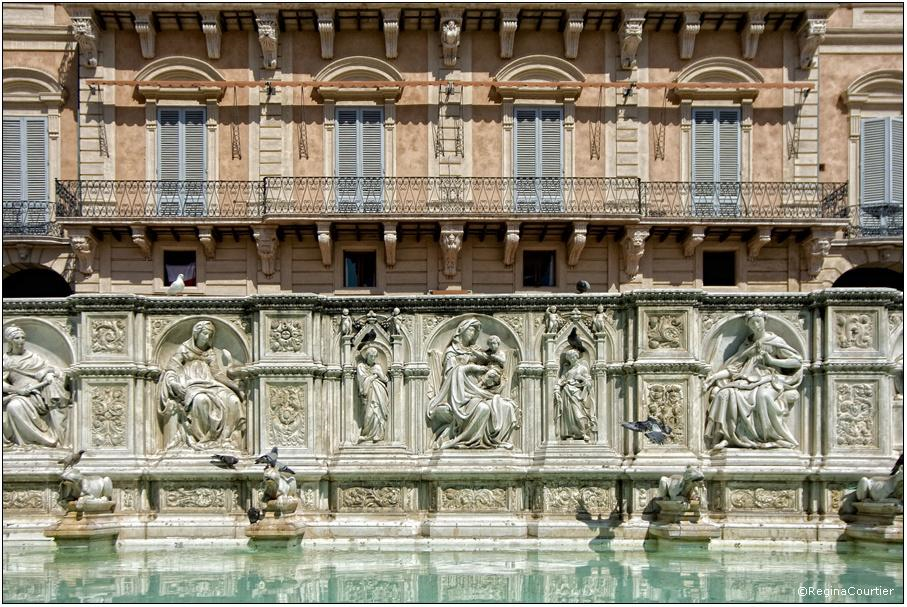 Pisa
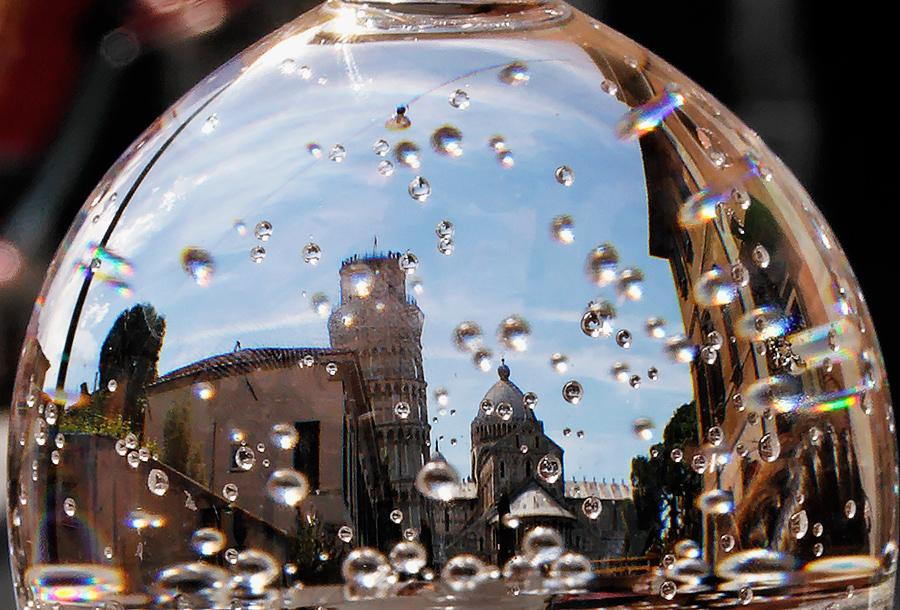 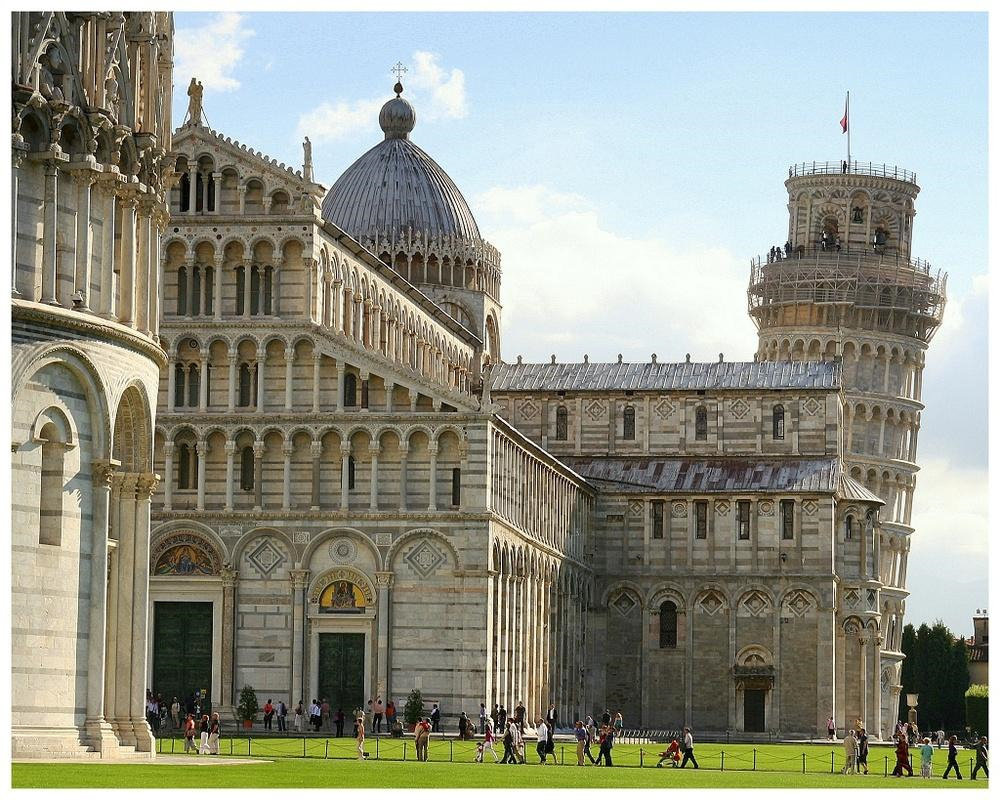 Pisa tower - Cathedral - Baptistery
Cathedral - Santa Maria Assunta
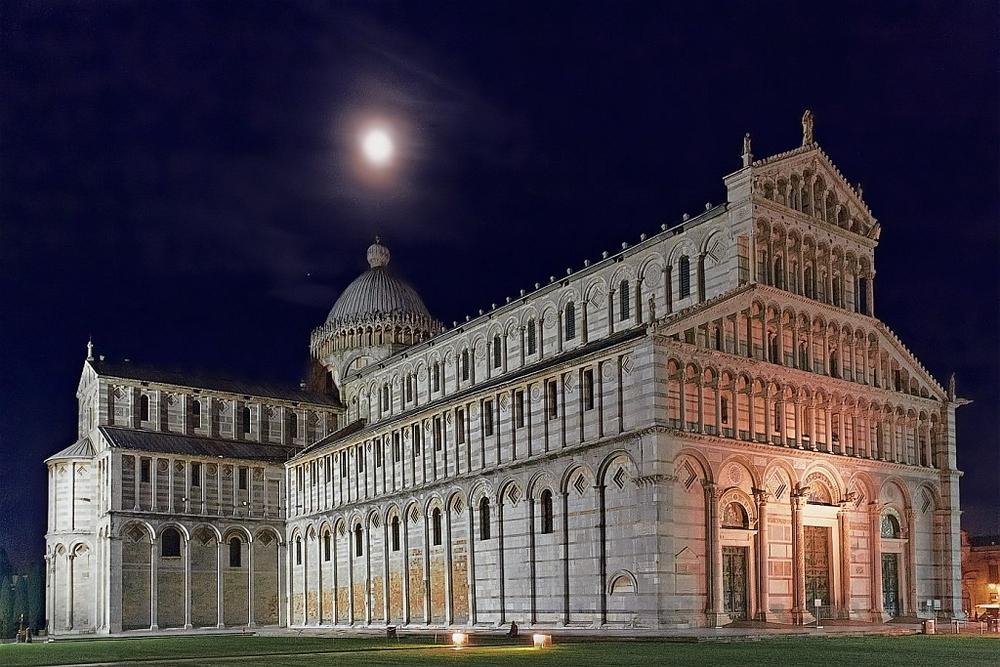 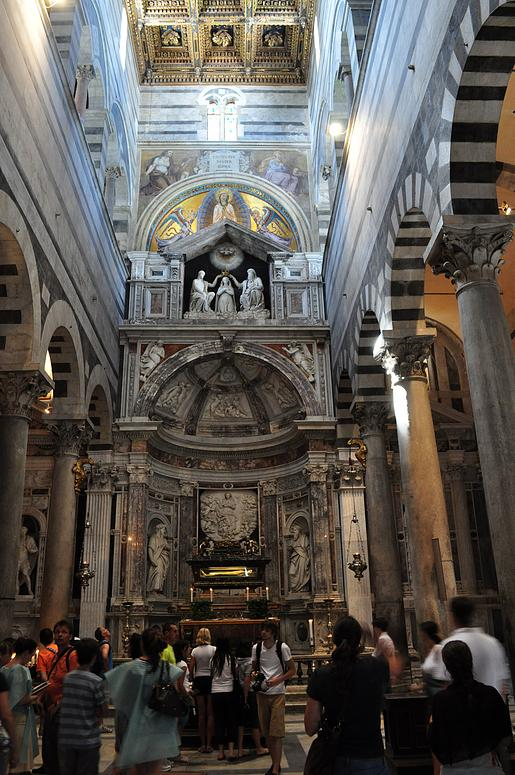 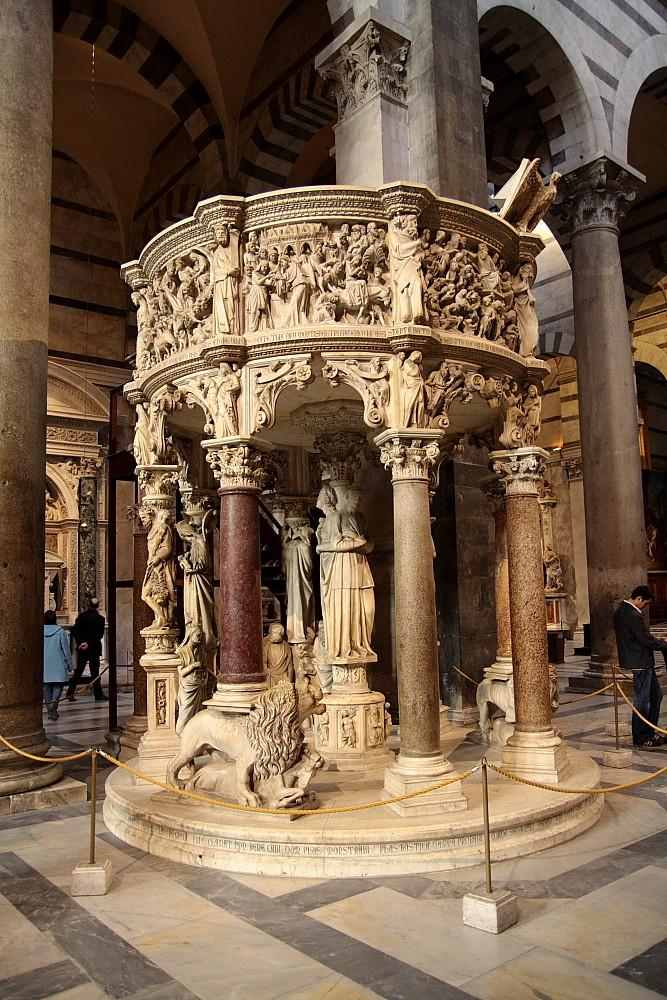 Pisa Cathedral - Pulpit
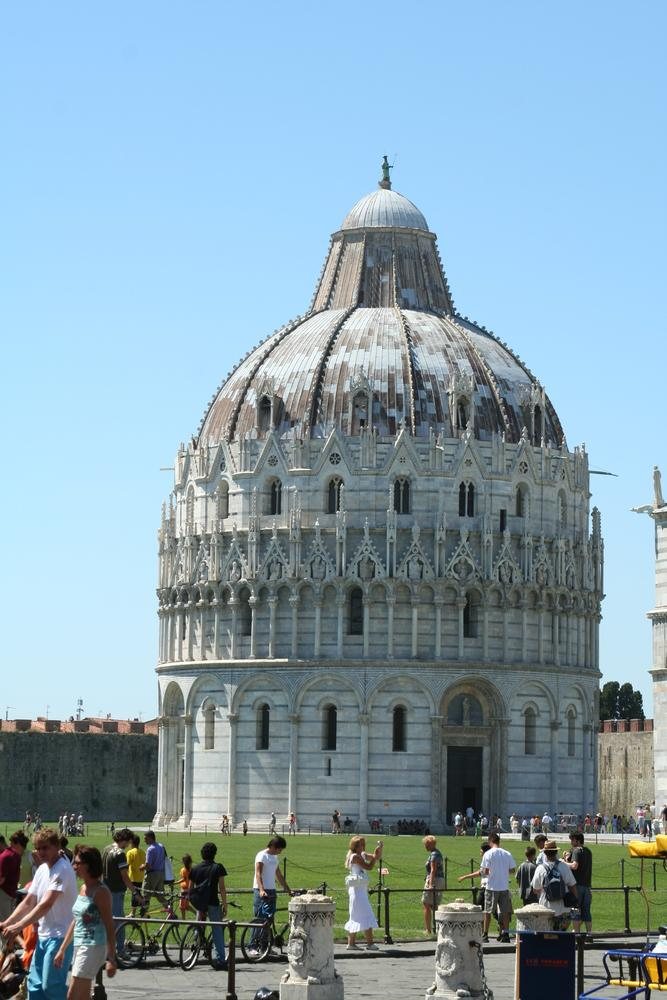 Baptistery
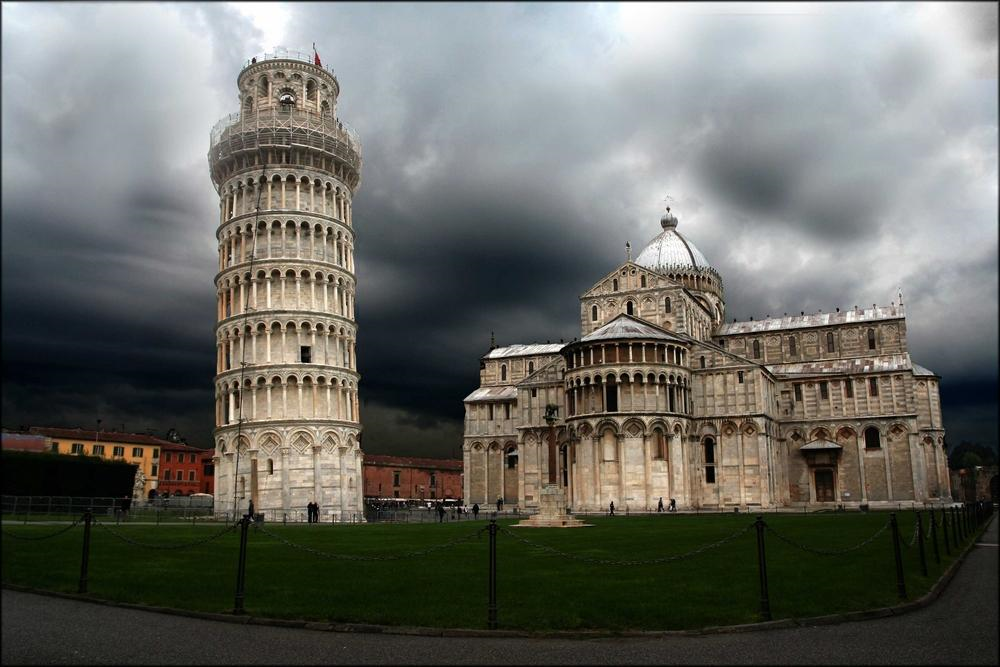 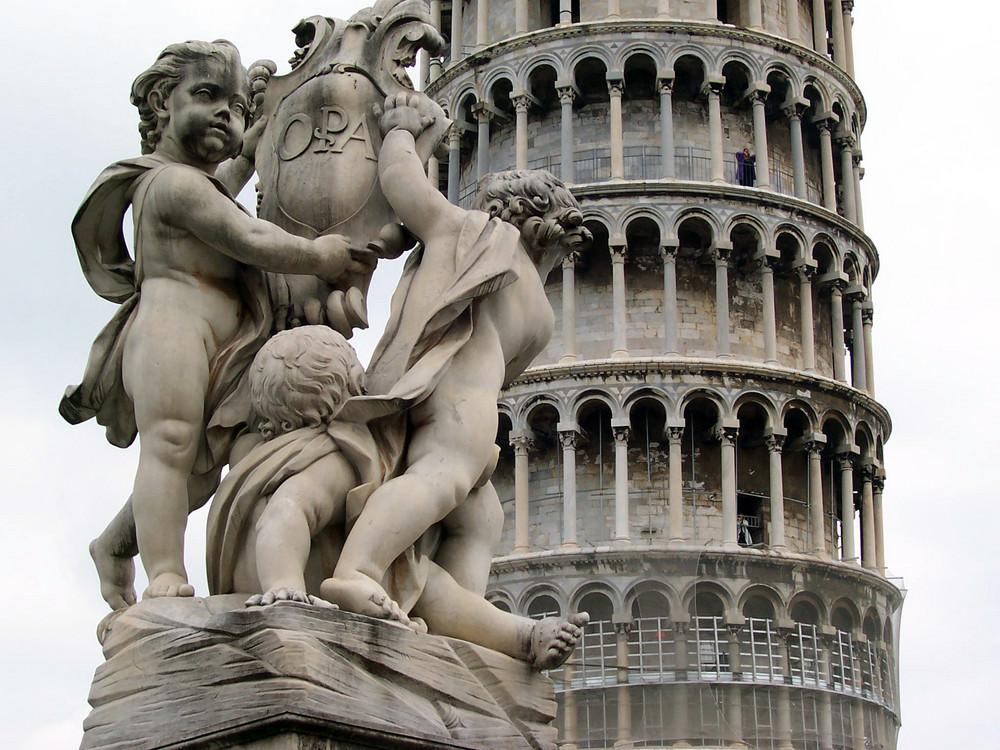 Birds - Pisa - Arno
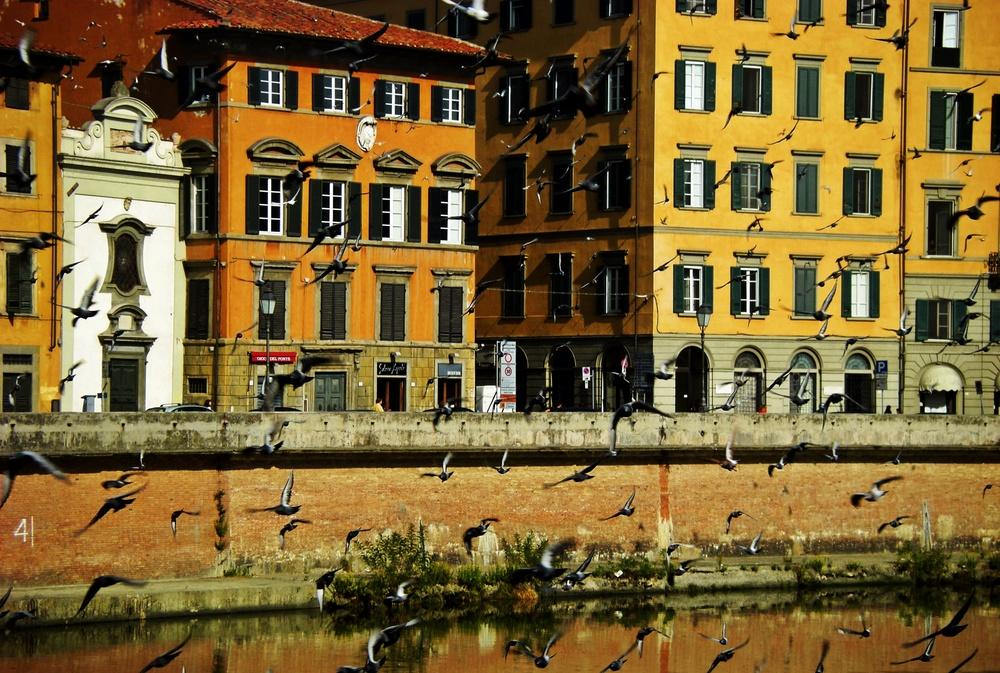 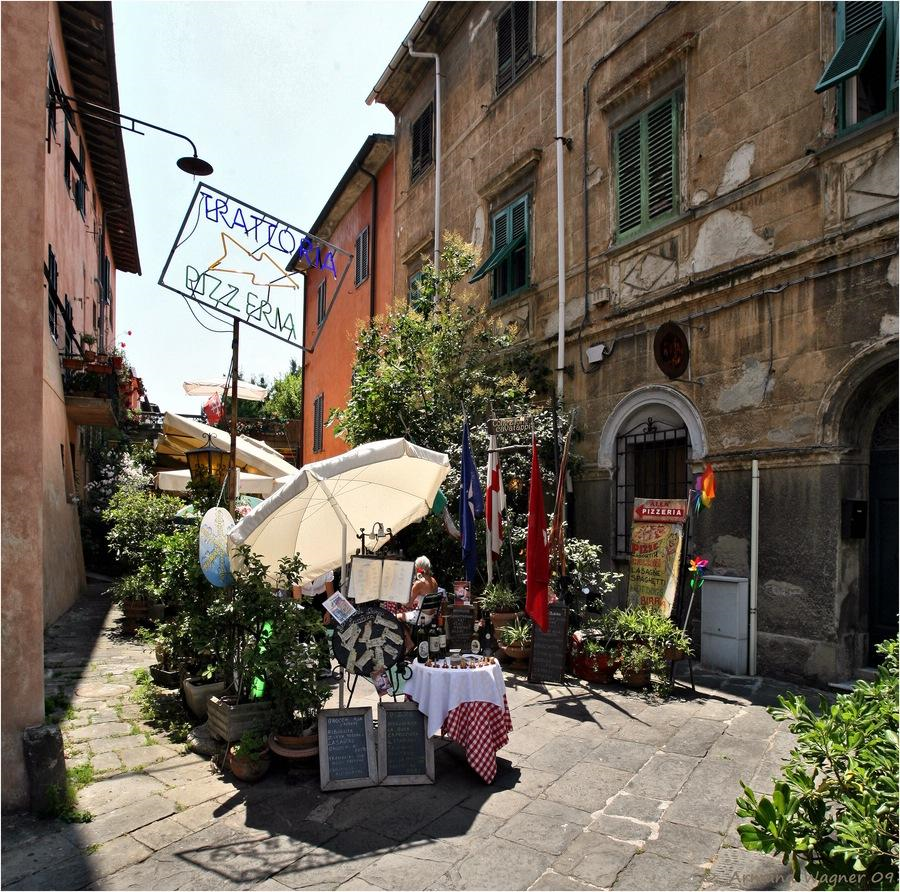 Venice
Carnival (Mardi Gras)
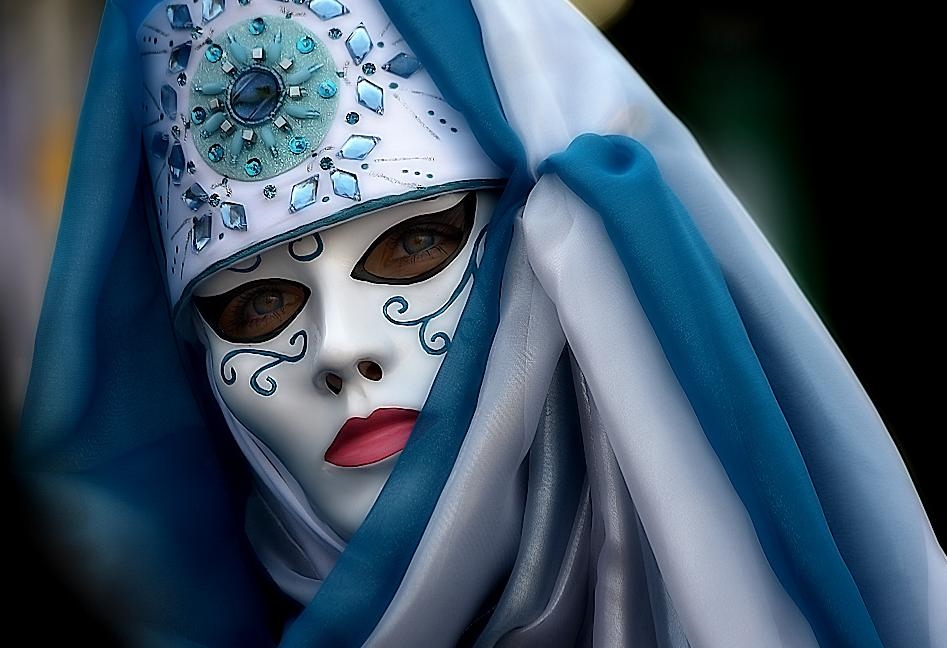 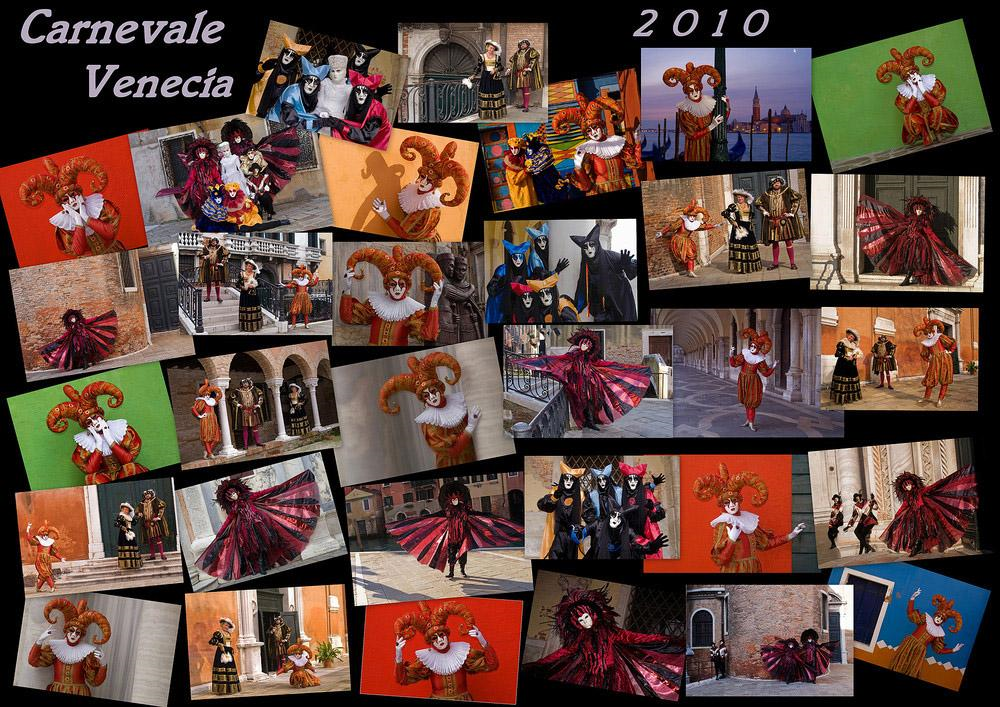 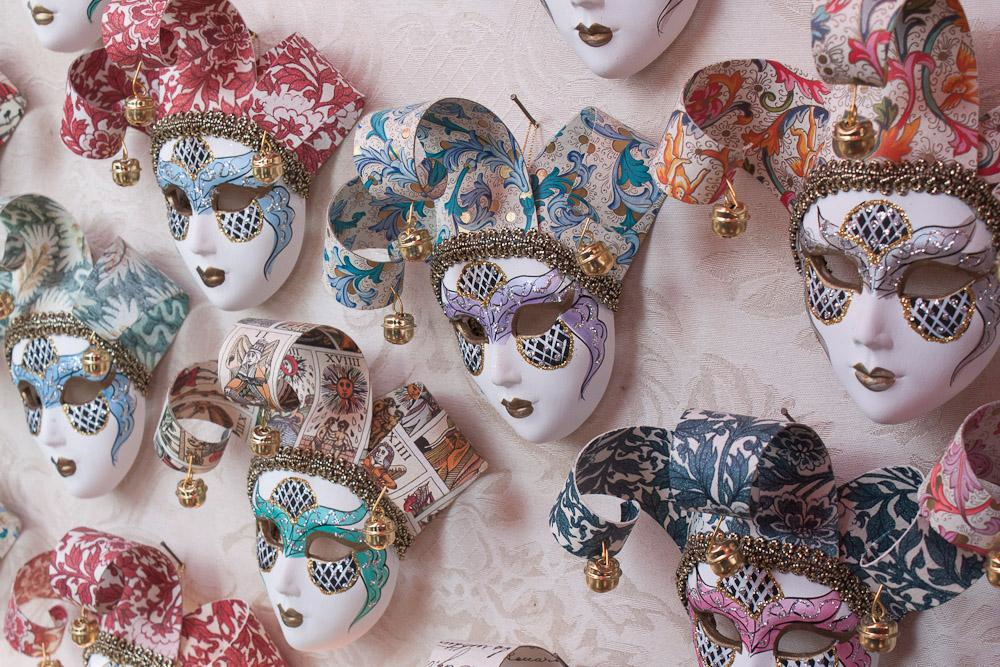 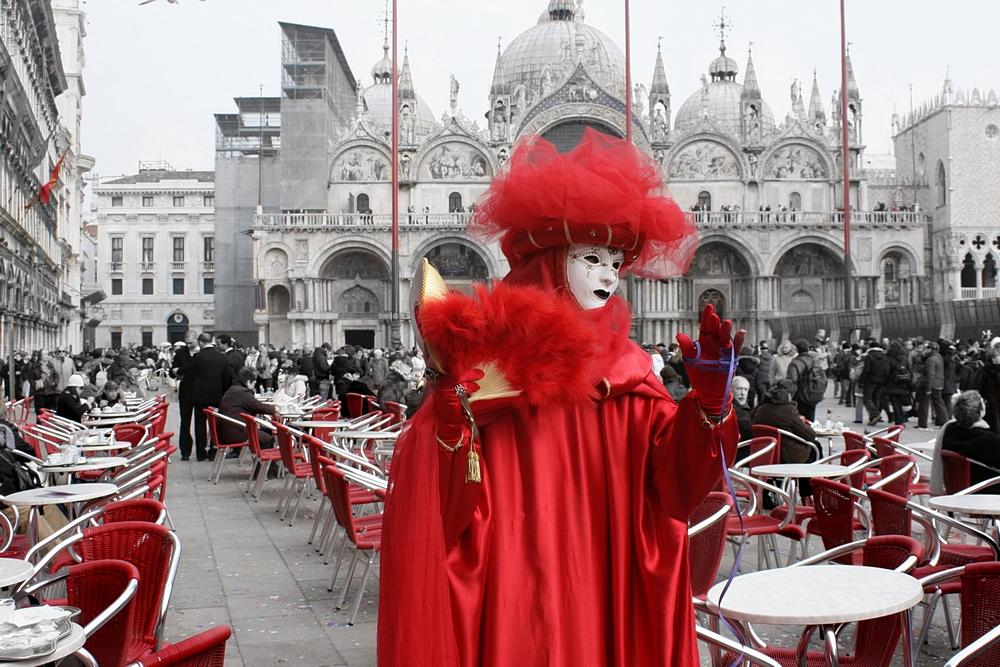 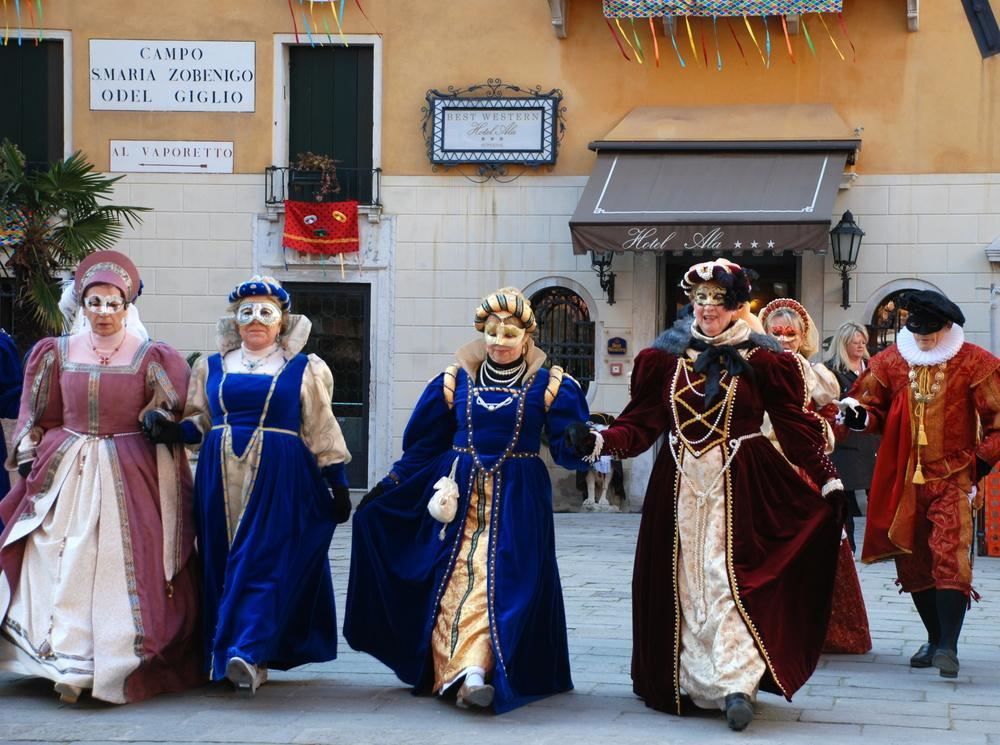 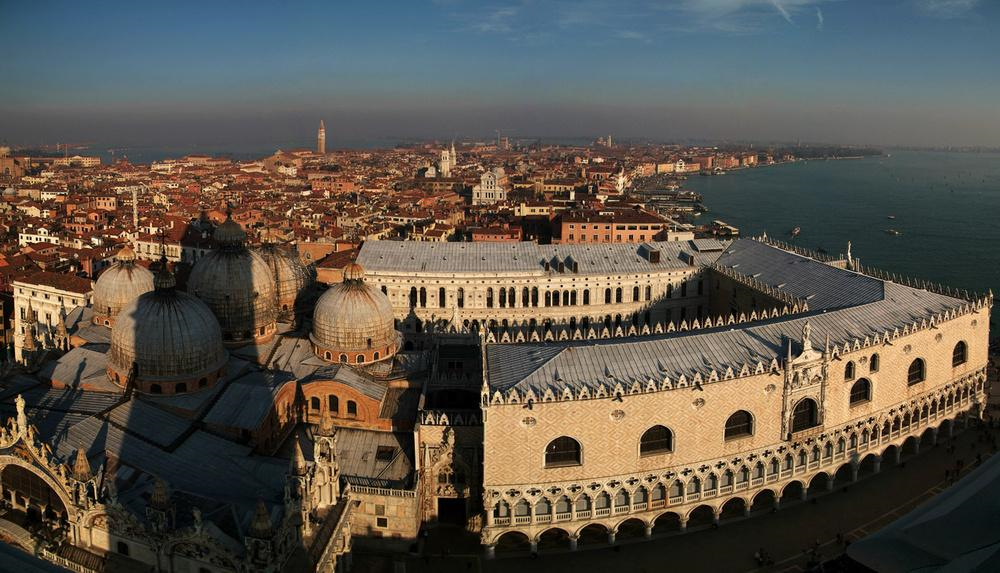 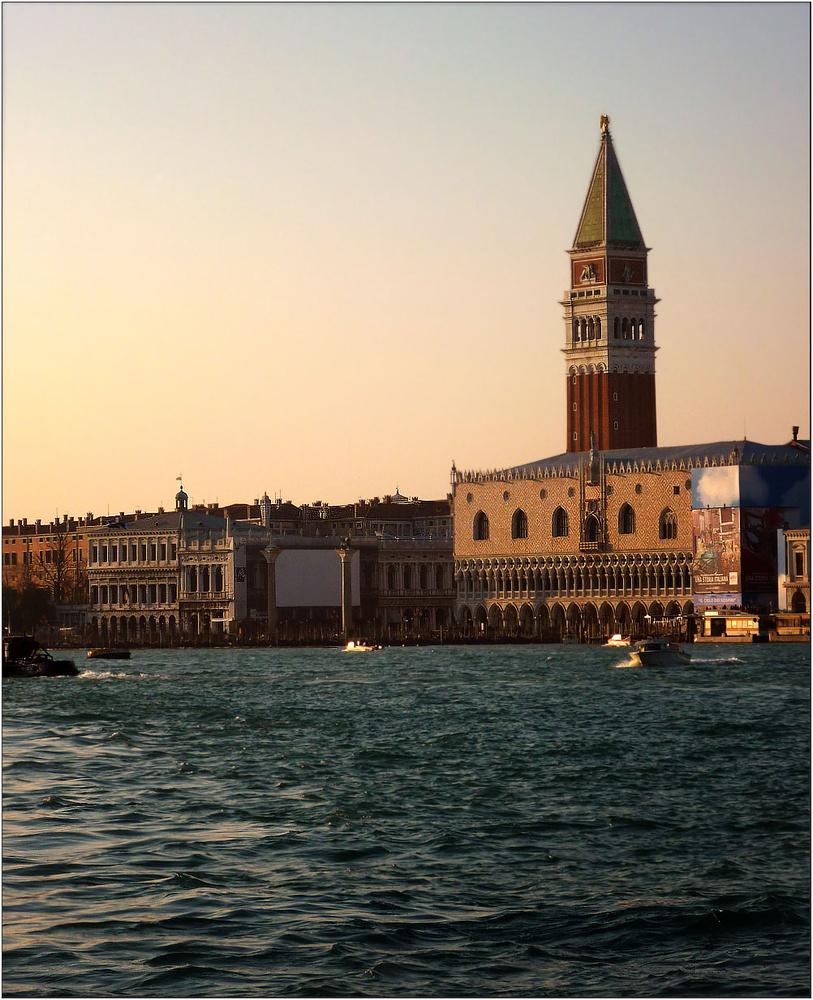 Bell Tower
Piazza San Marco
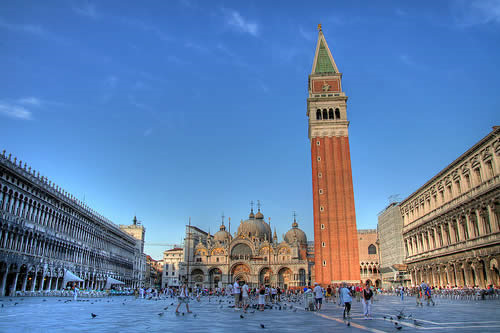 Famous for its pigeons and the stunning architecture, Piazza San Marco is the central landmark and gathering place in Venice, the most vibrant spot where most of the festivals take place. Dominated by the San Marco Basilica, the Doge’s Palace and the Basilica’s campanile, it’s one of the best places for photographers to spend time.
San Marco Square-Doge's Palace
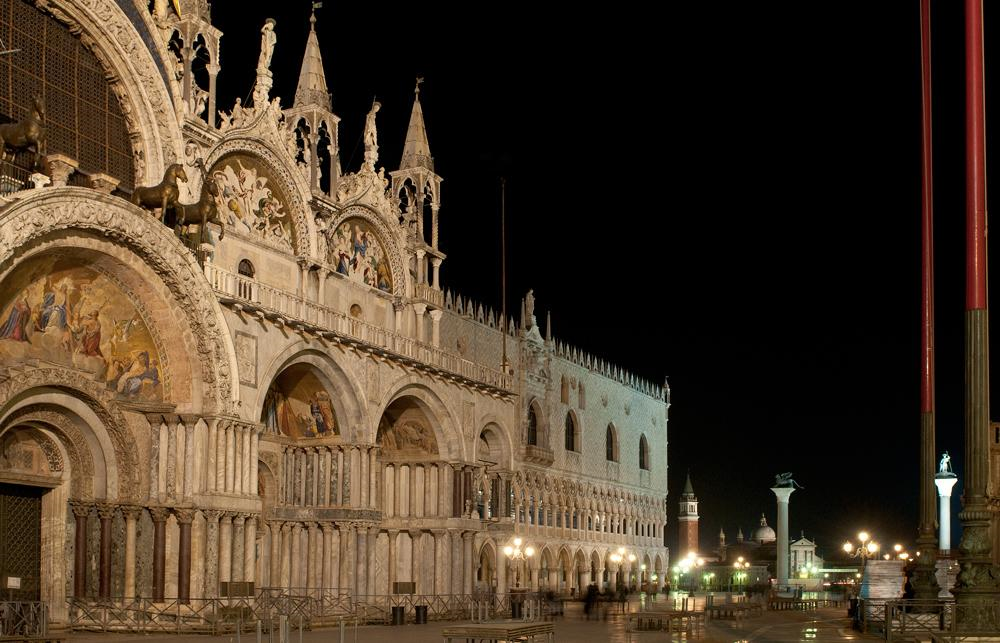 Venice
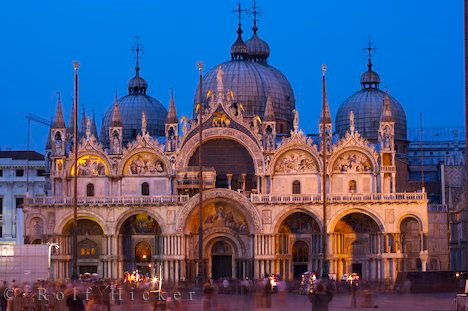 San Marco-Doge's Palace
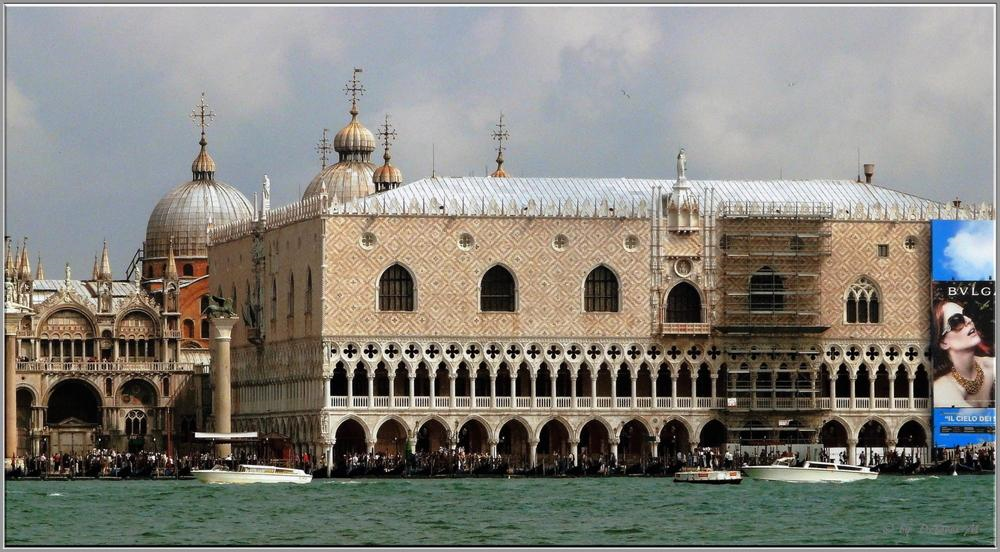 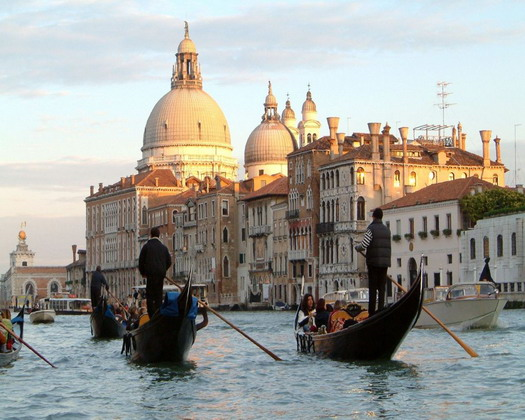 Venice
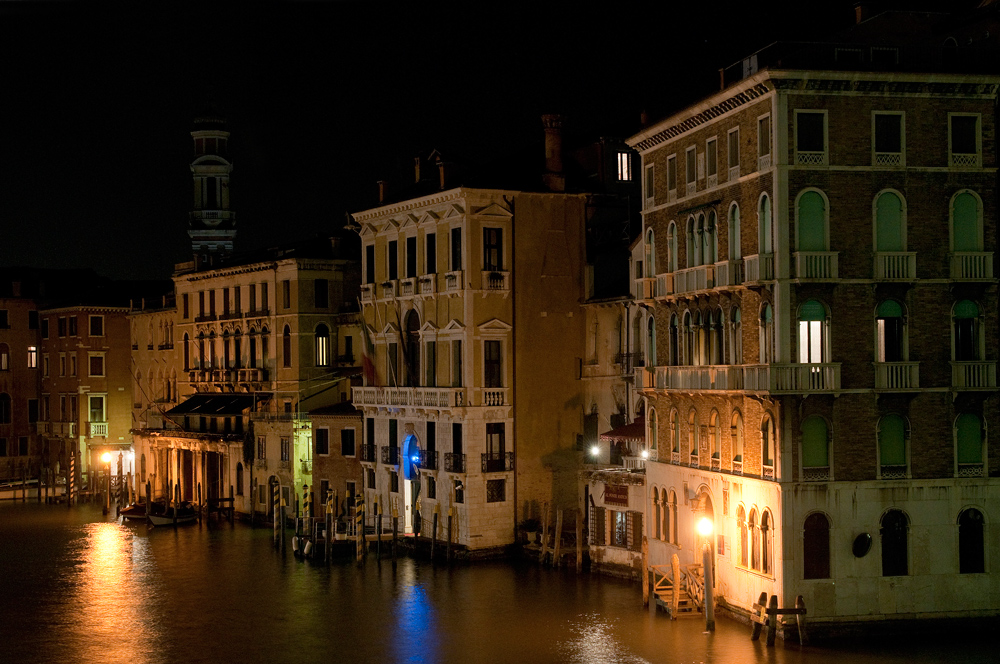 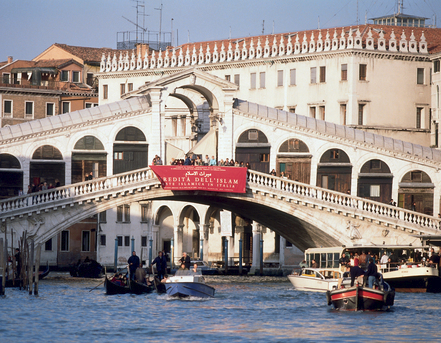 Venice: Rialto Bridge
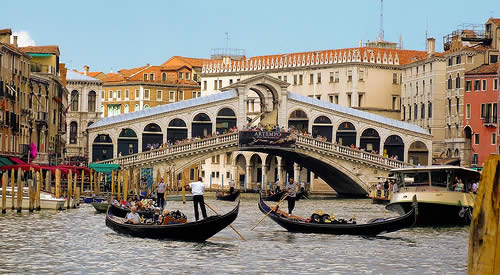 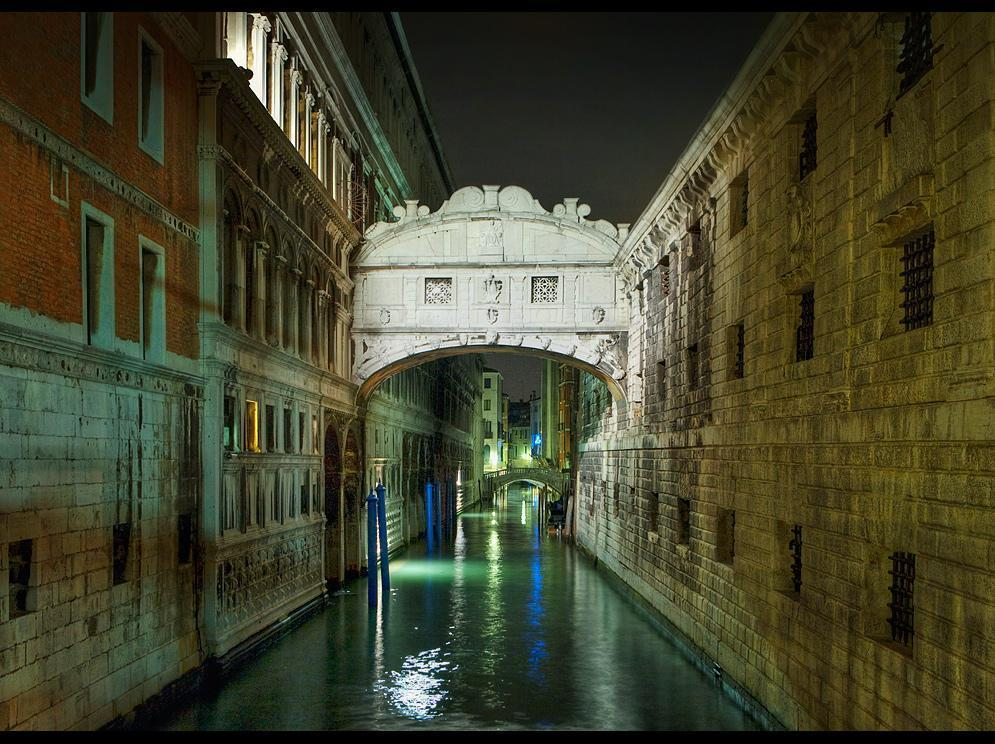 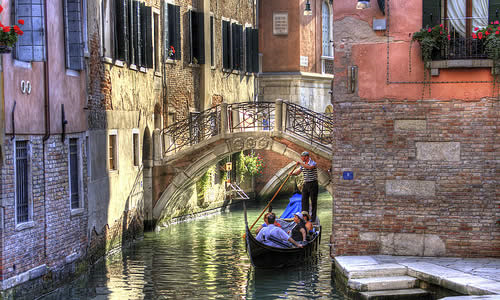 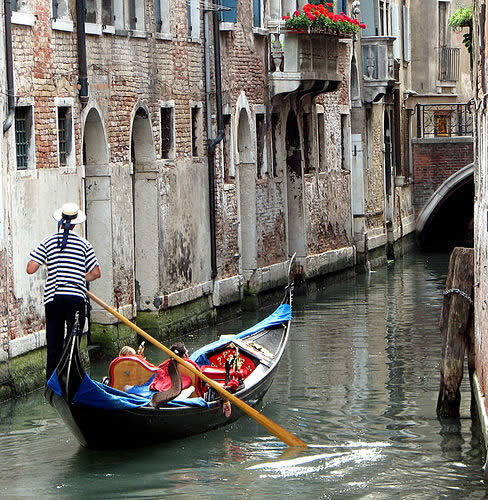 Grand Canal
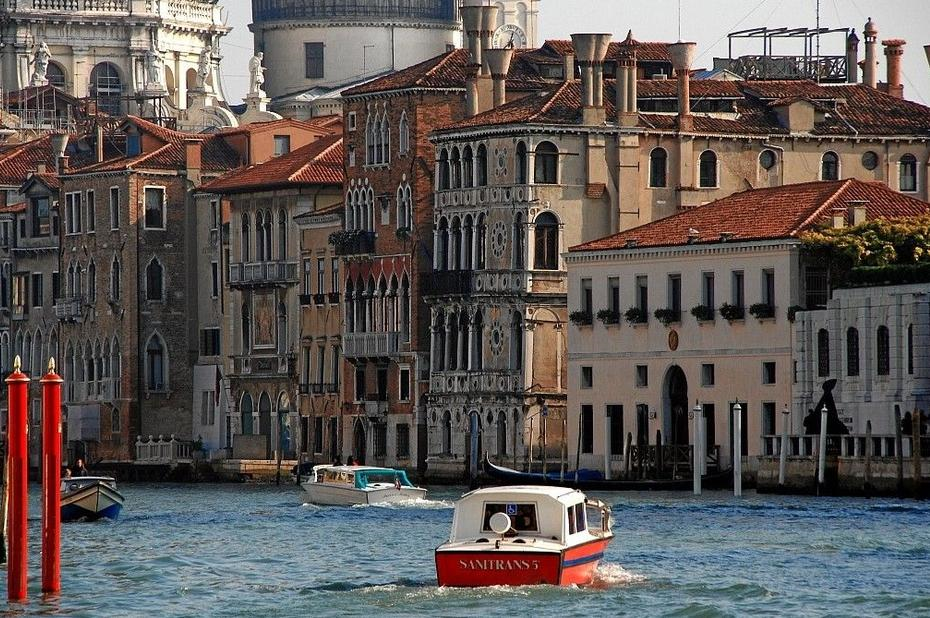 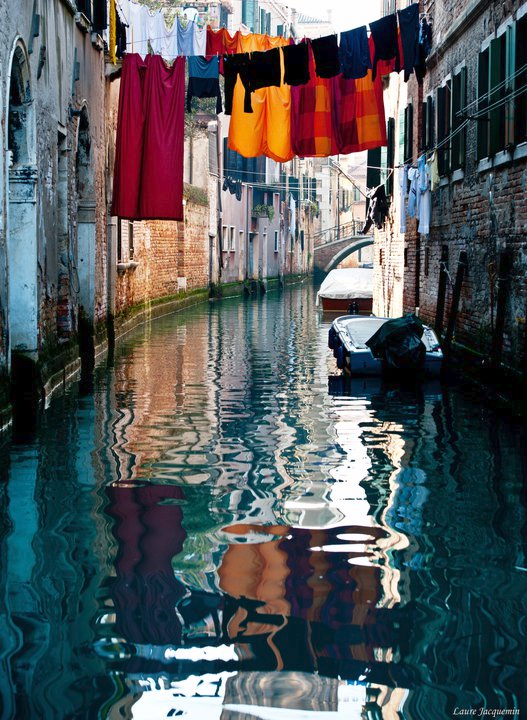 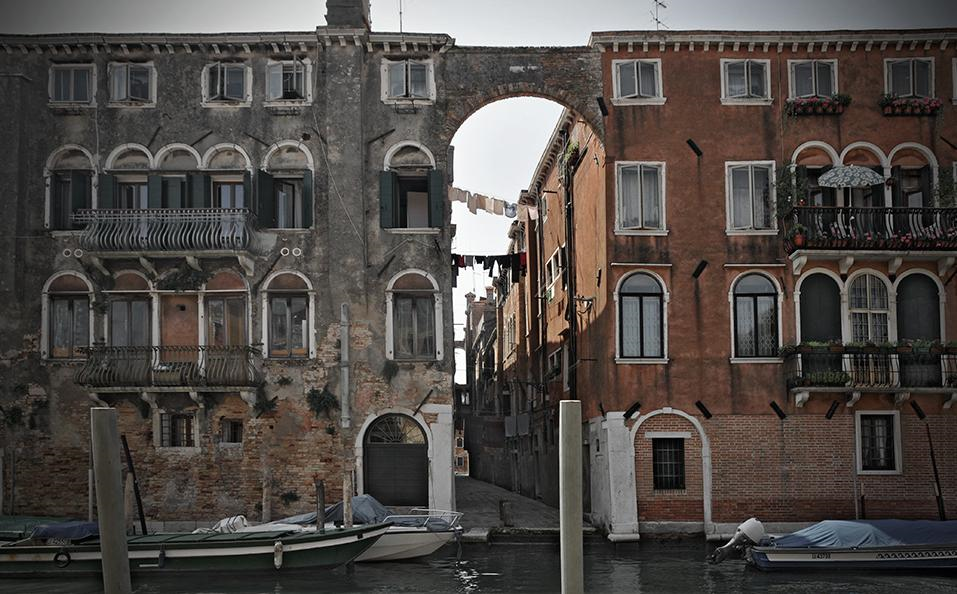 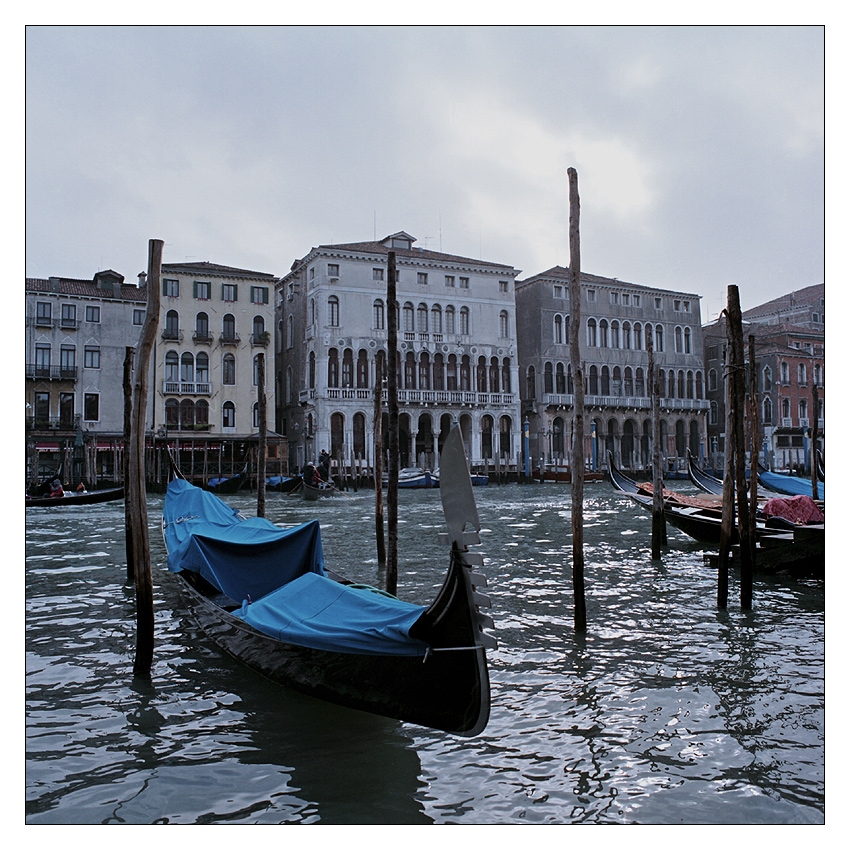 Tradition: Gondolas
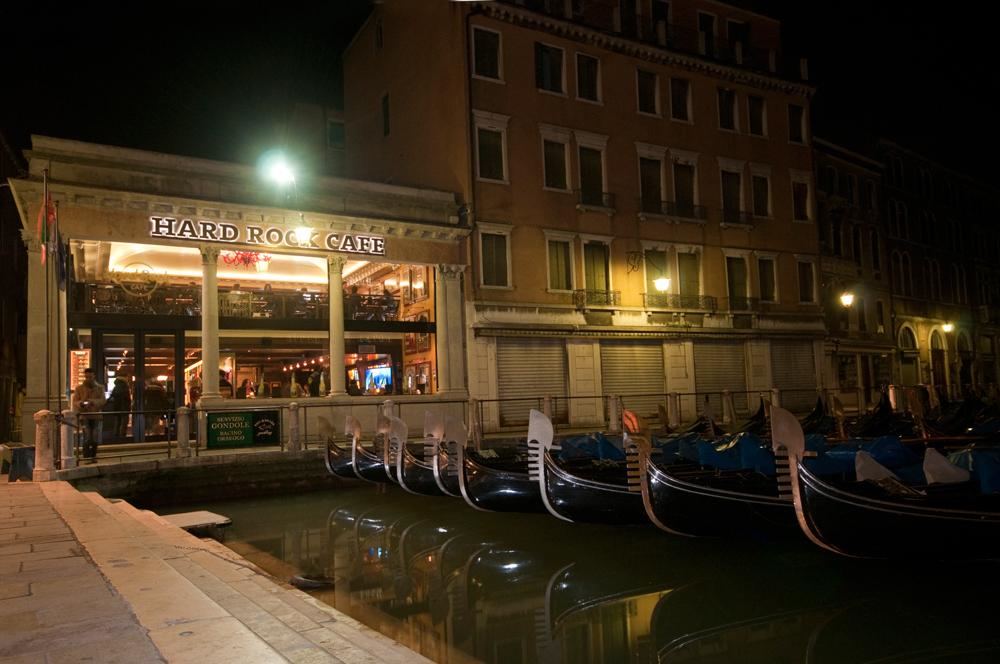 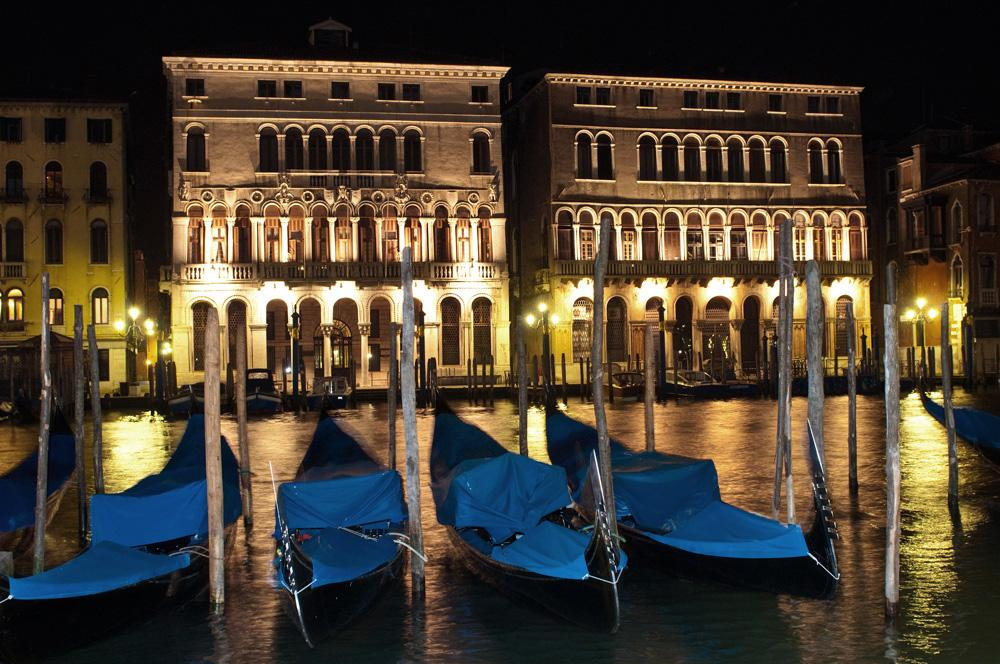 The Grand Hotel des Bains
The Grand Hotel des Bains was a hotel on the Lido di Venezia. It was built in 1900 to attract wealthy tourists. It was known among other things, by Thomas Mann's residence in 1911, the inspierte him to the novella Death in Venice. Luchino Visconti's film of the same name was filmed there in 1971. The hotel was also used for Shepheard's Hotel in Cairo for the film The English Patient. Sergei Pavlovich Diaghilev died in the hotel in 1929
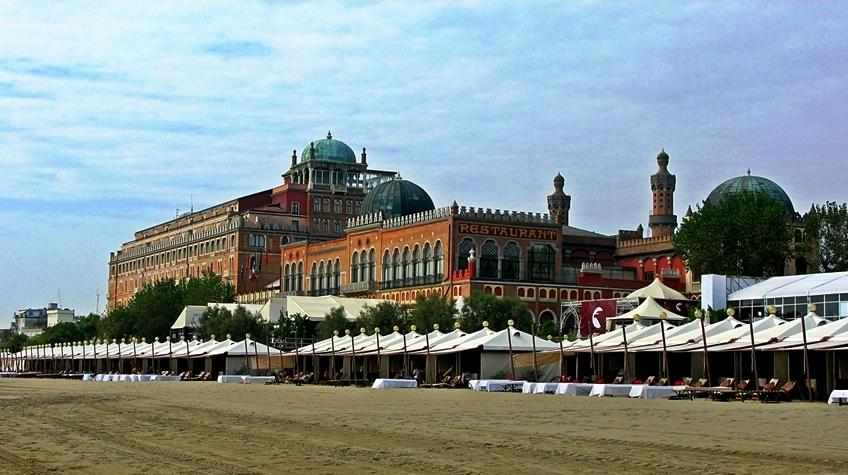